8 + 8 = 91
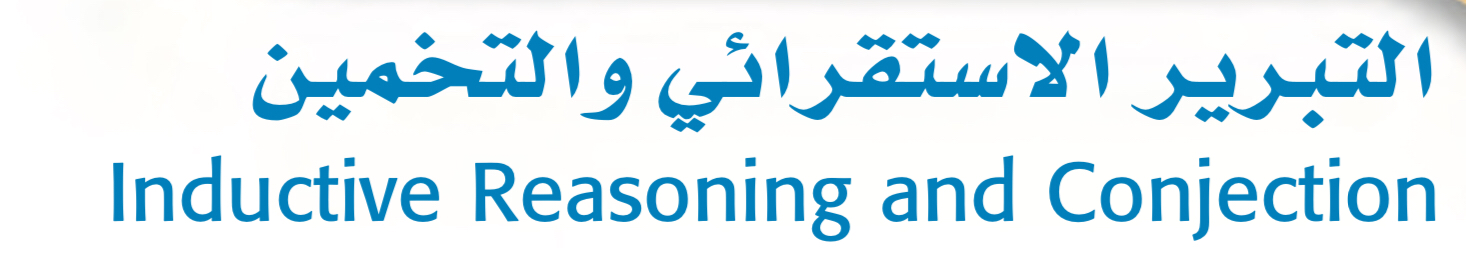 التبرير الاستقرائي والتخمين
1 - 1
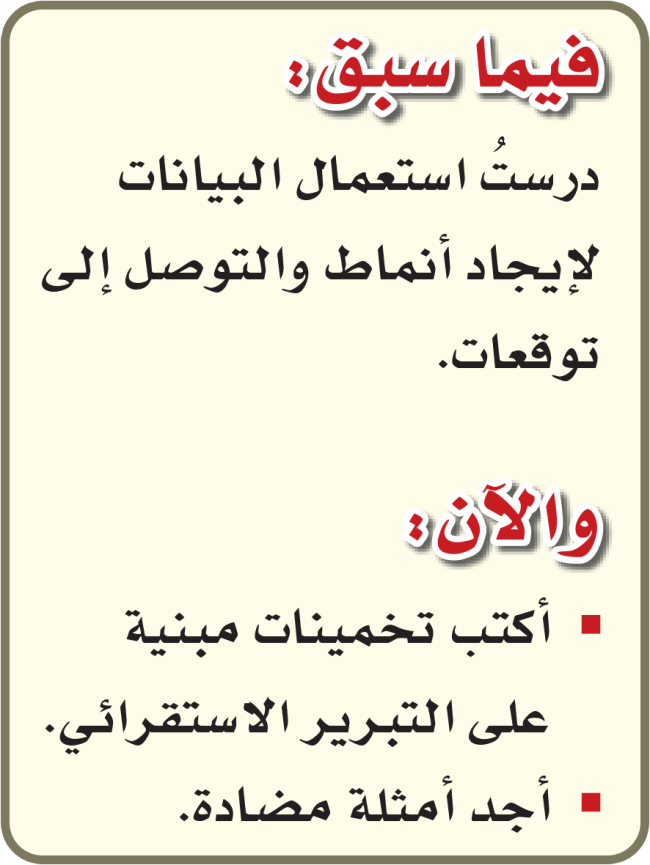 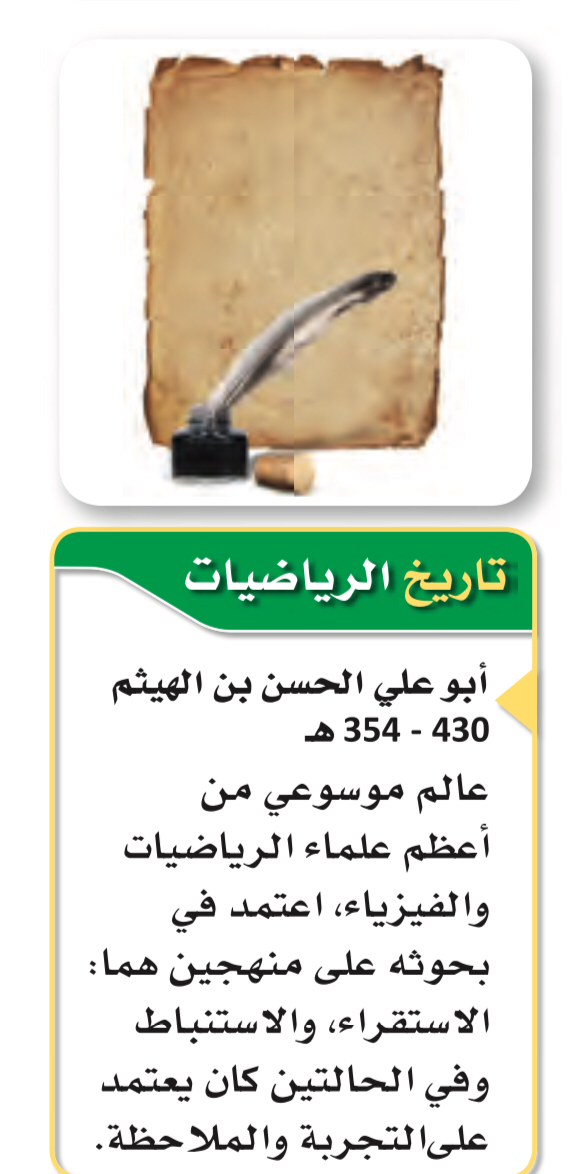 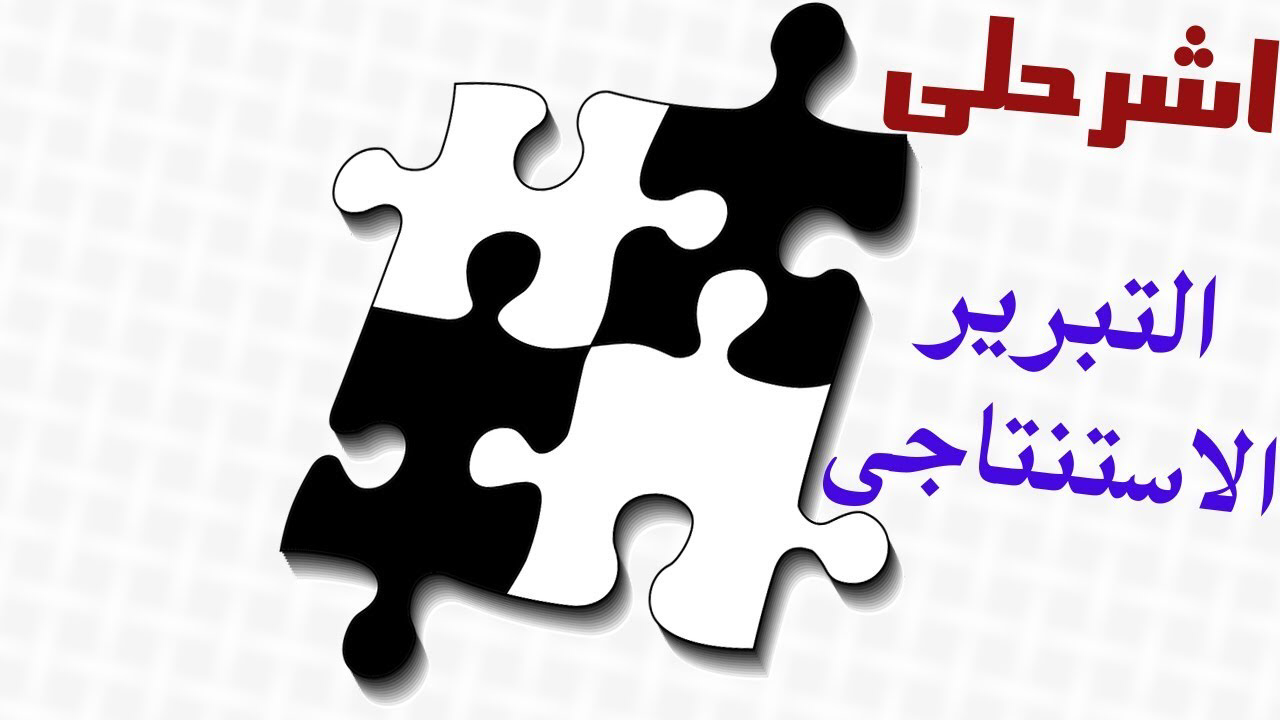 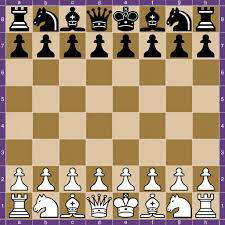 1
التبرير الاستقرائي والتخمين
1 - 1
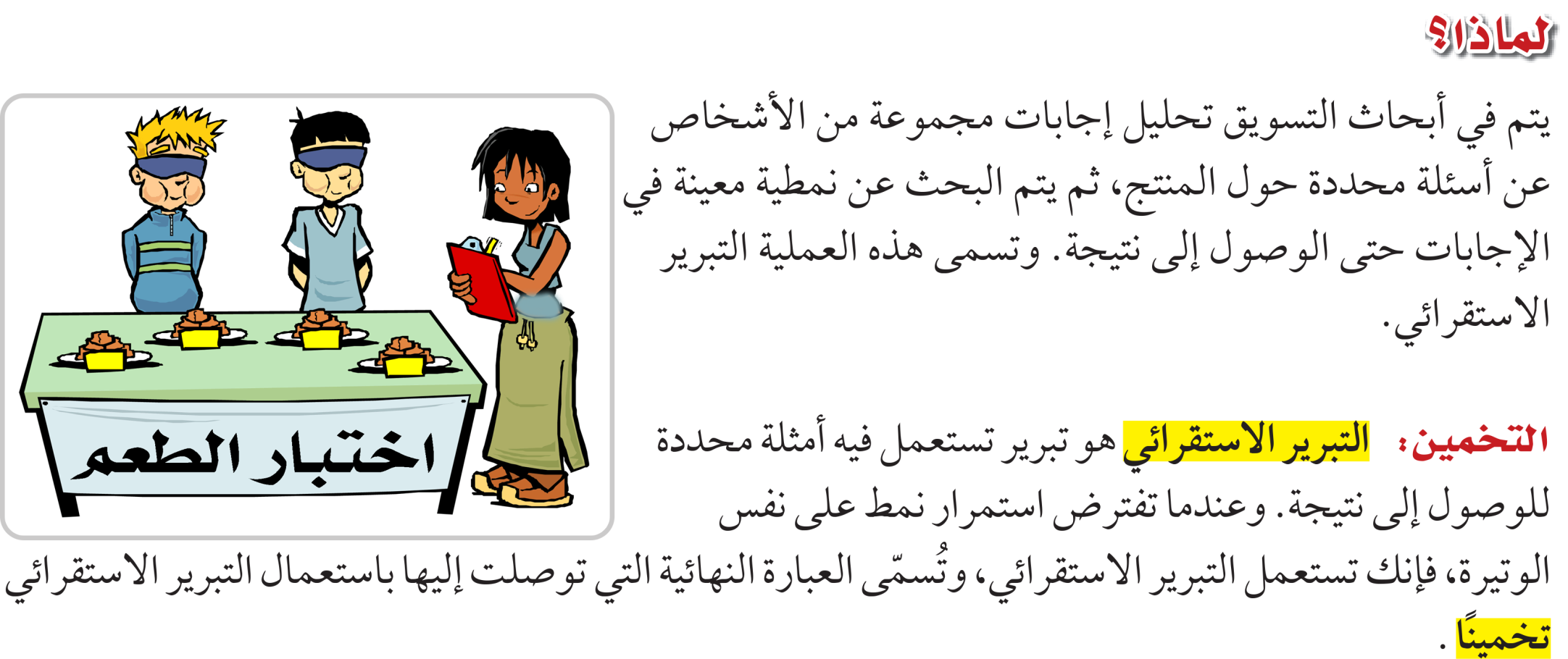 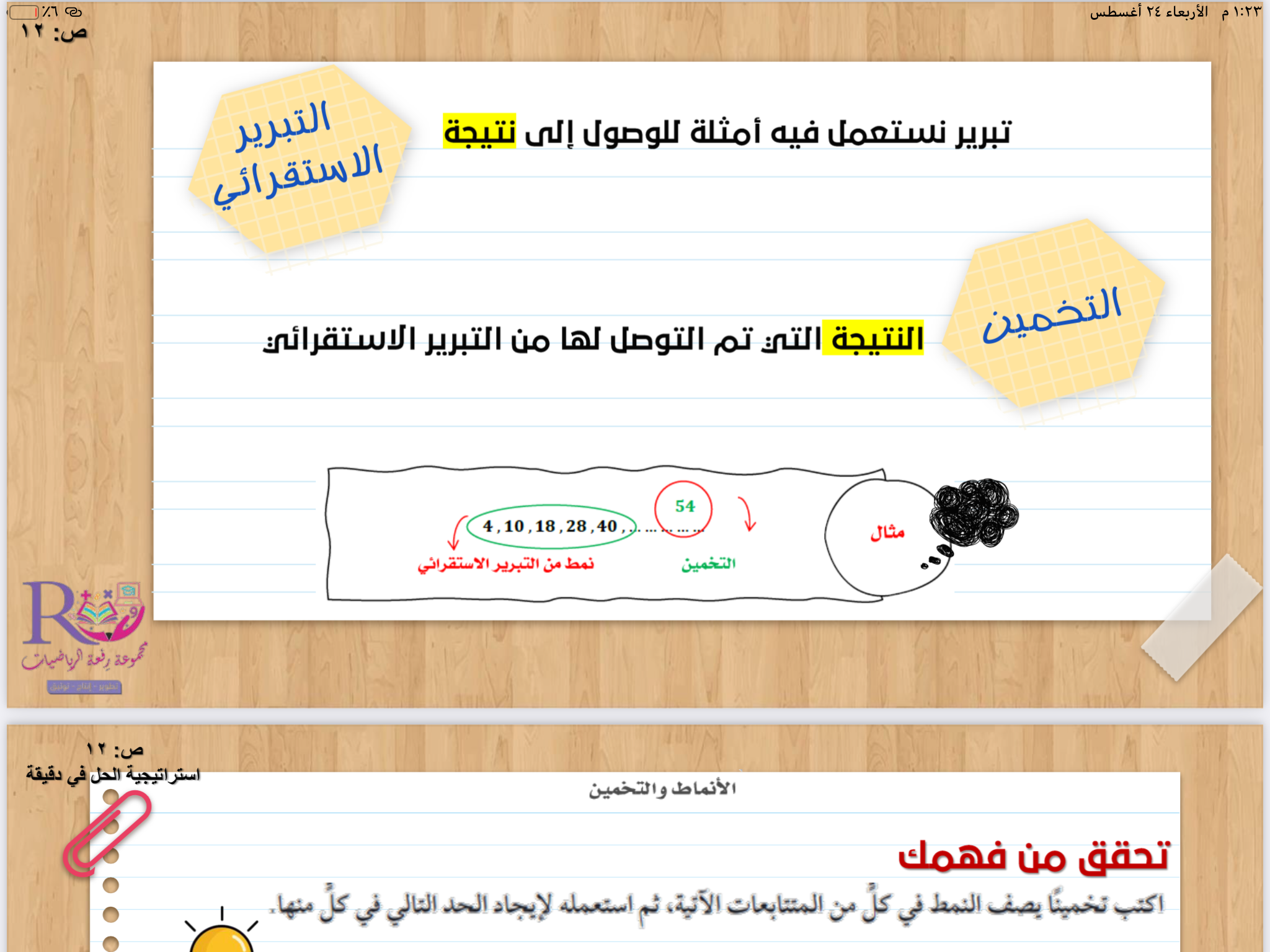 2
التبرير الاستقرائي والتخمين
1 - 1
استراتيجية : القراءة الصامتة
الأنماط والتخمين
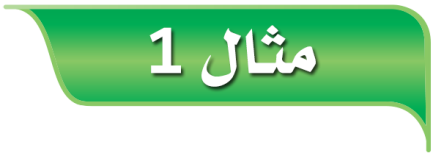 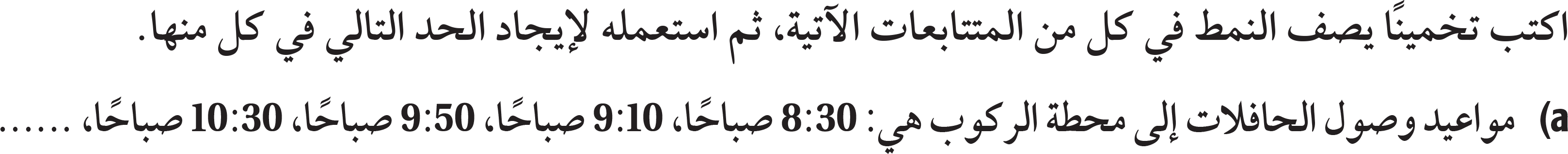 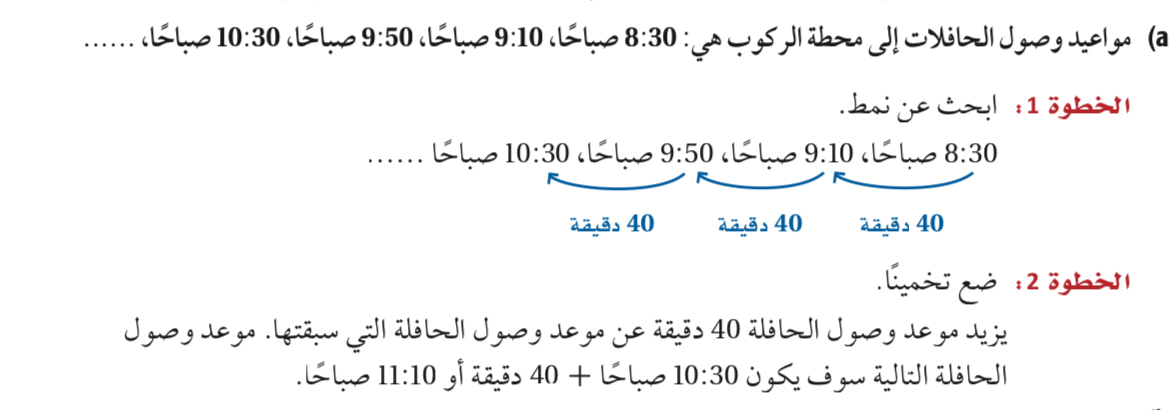 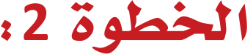 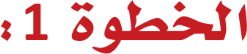 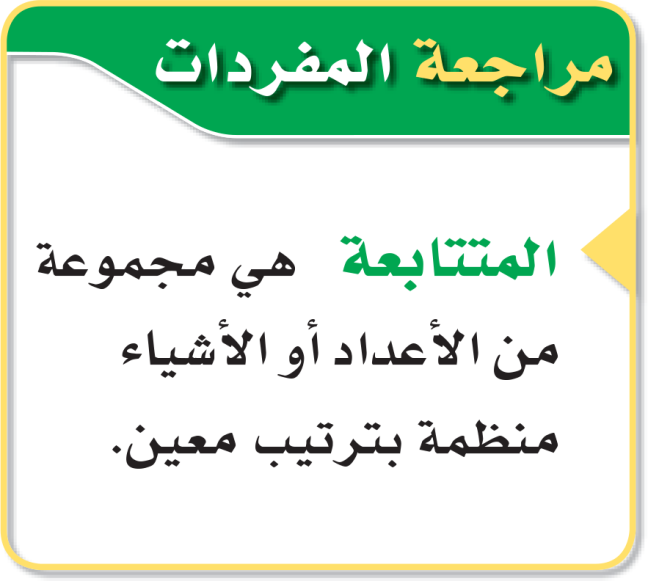 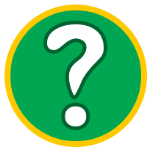 3
التبرير الاستقرائي والتخمين
1 - 1
استراتيجية : القراءة الصامتة
الأنماط والتخمين
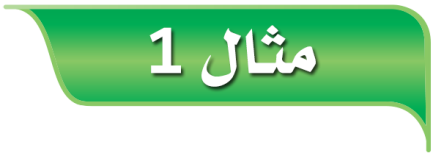 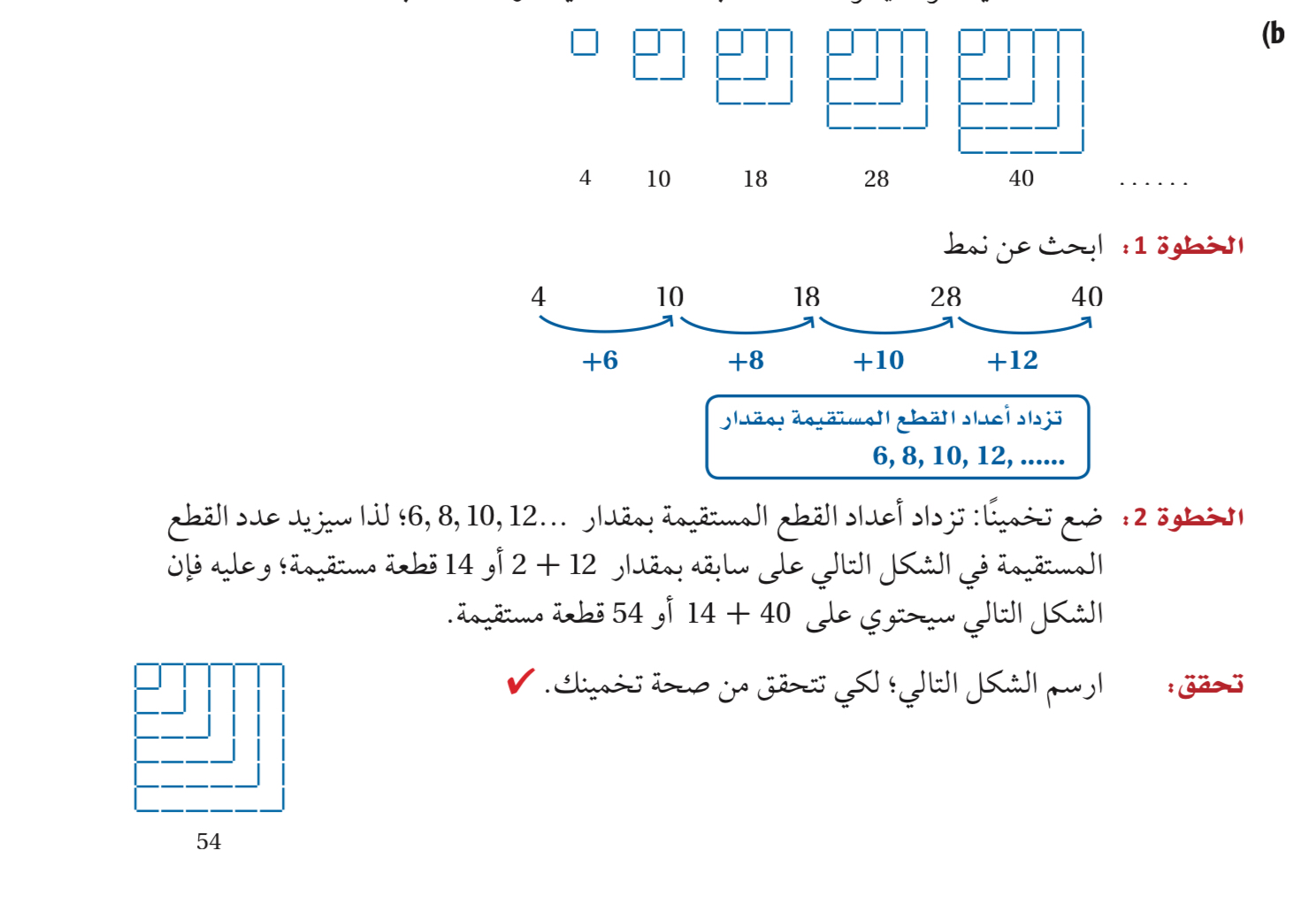 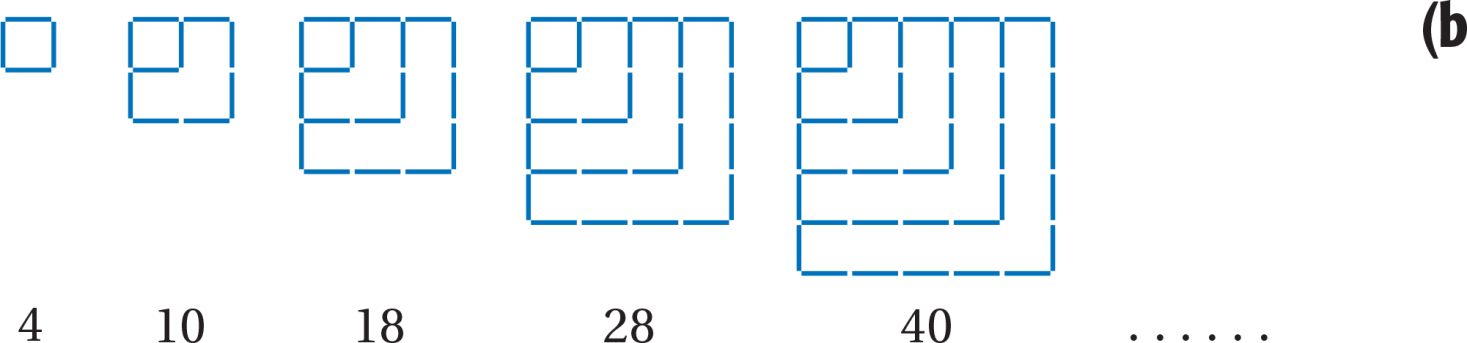 4
التبرير الاستقرائي والتخمين
1 - 1
استراتيجية : الأقران
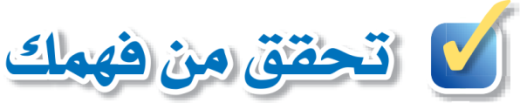 الأنماط والتخمين
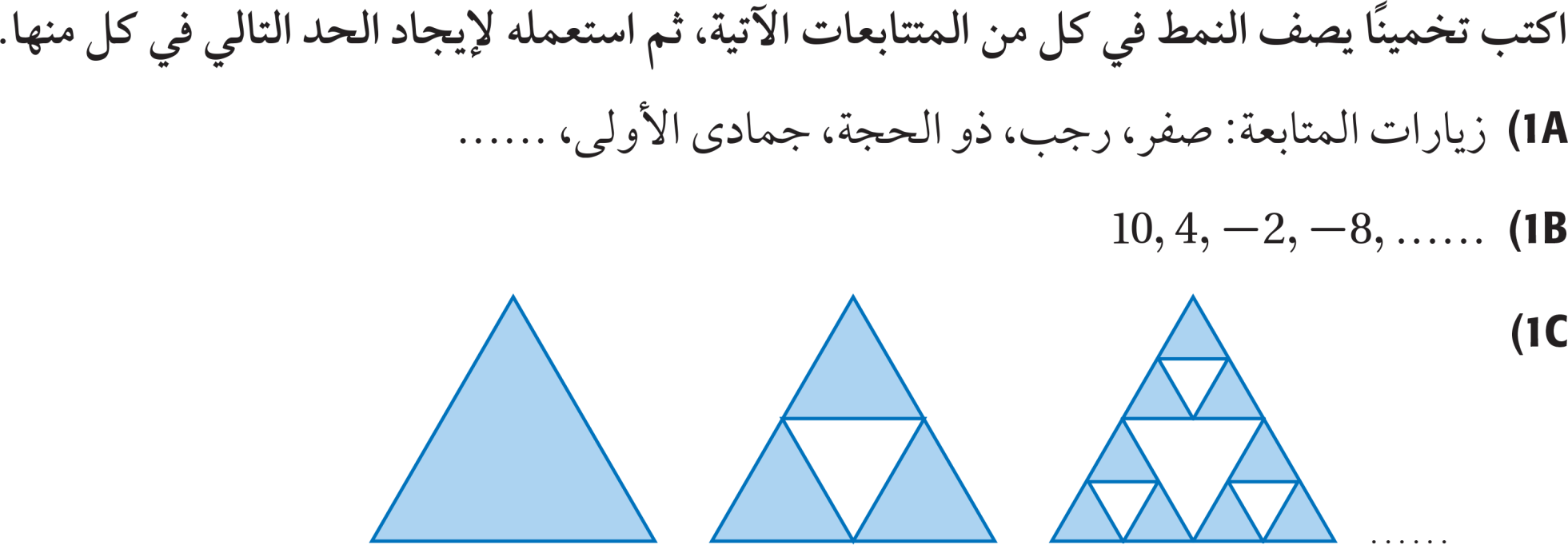 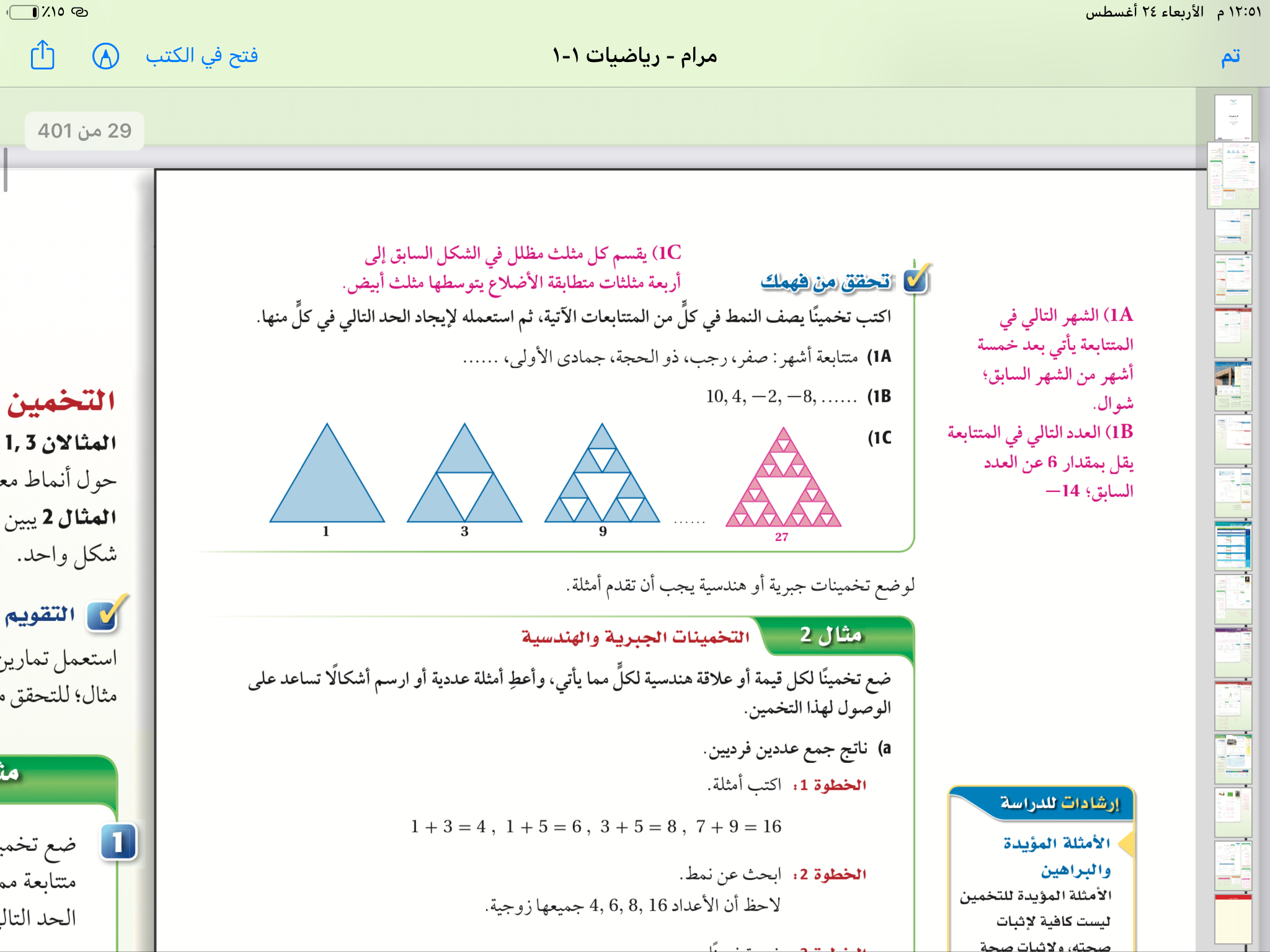 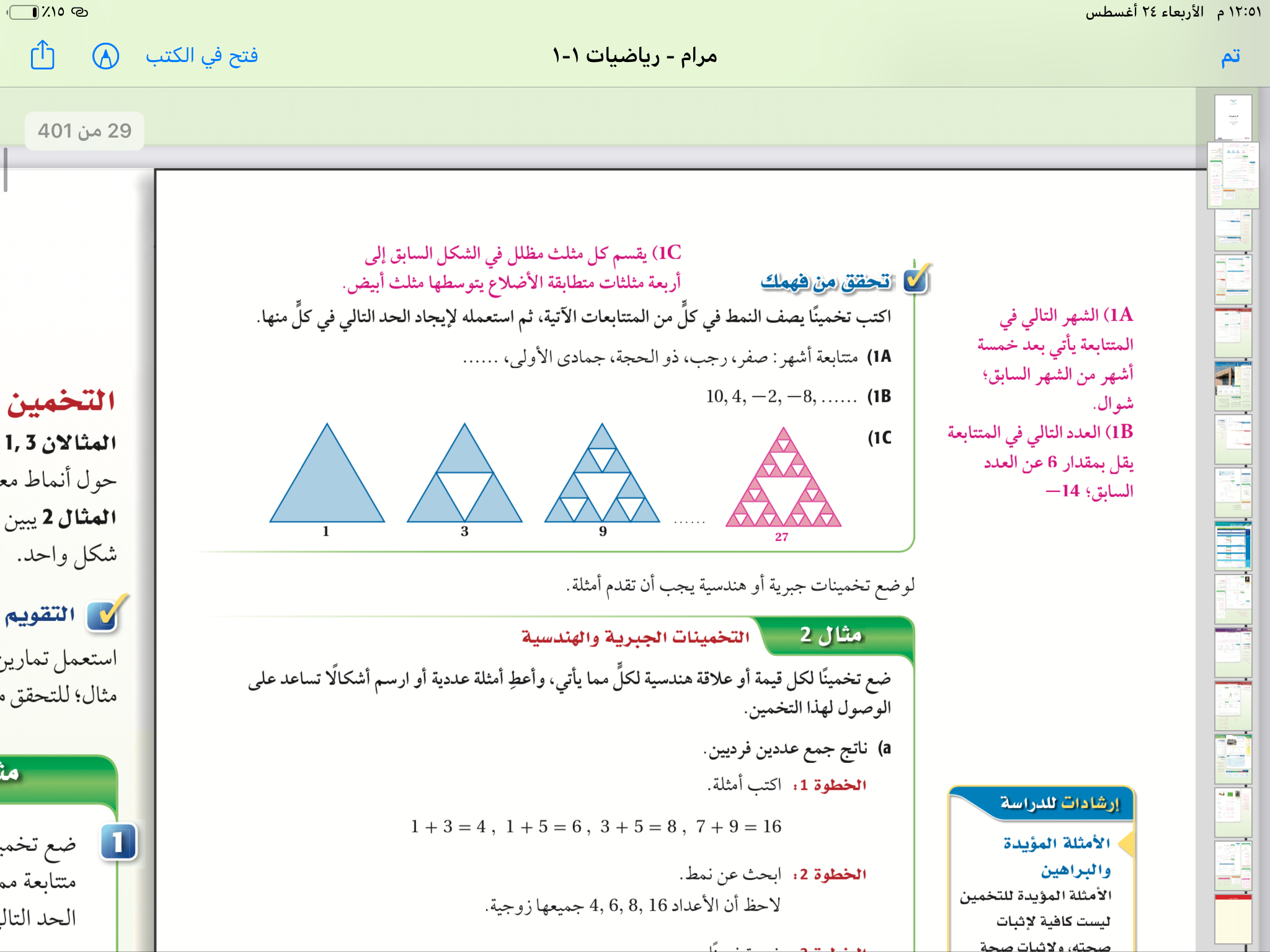 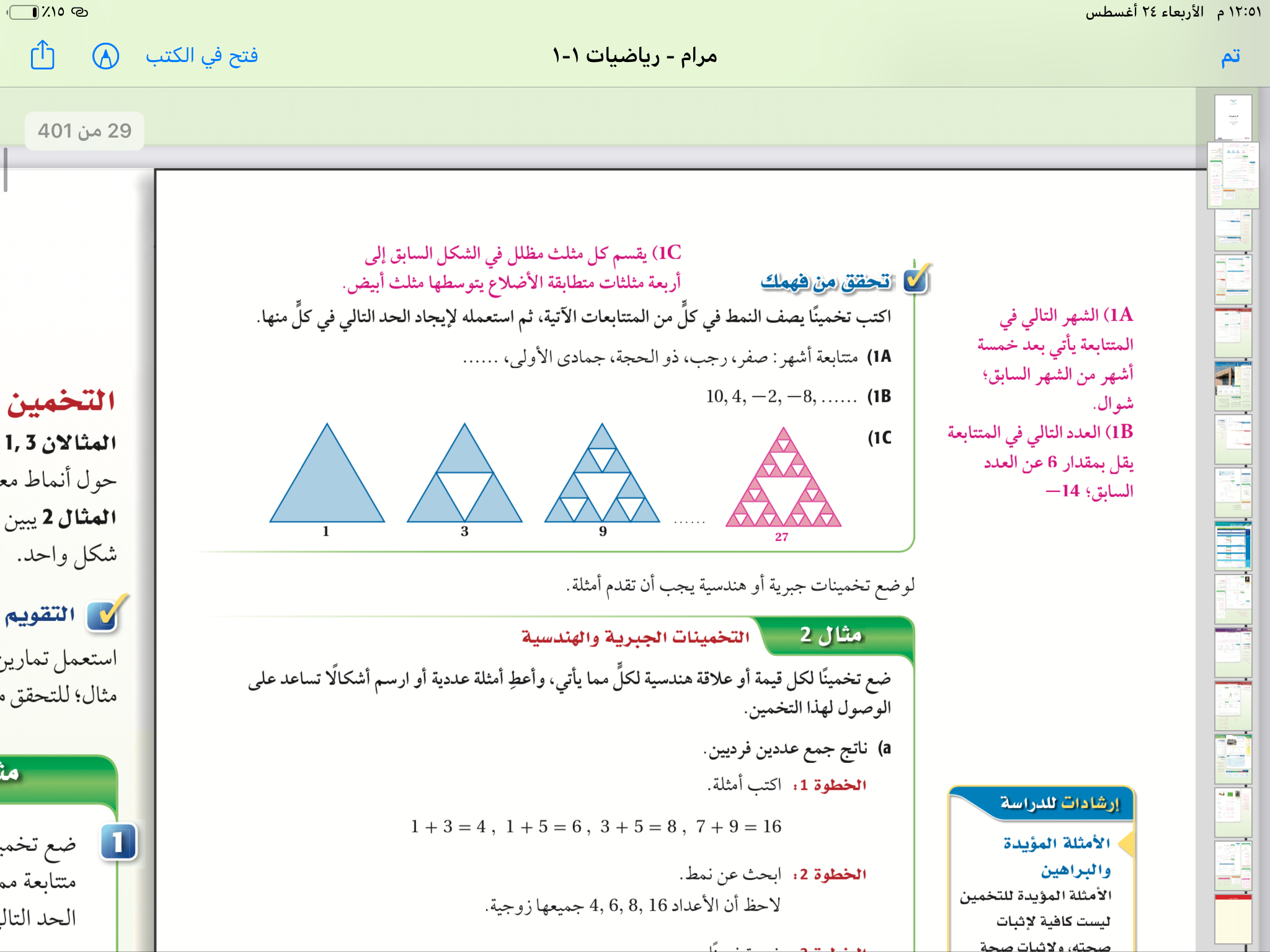 5
قدرات
تحدي فردي ٣ دقائق
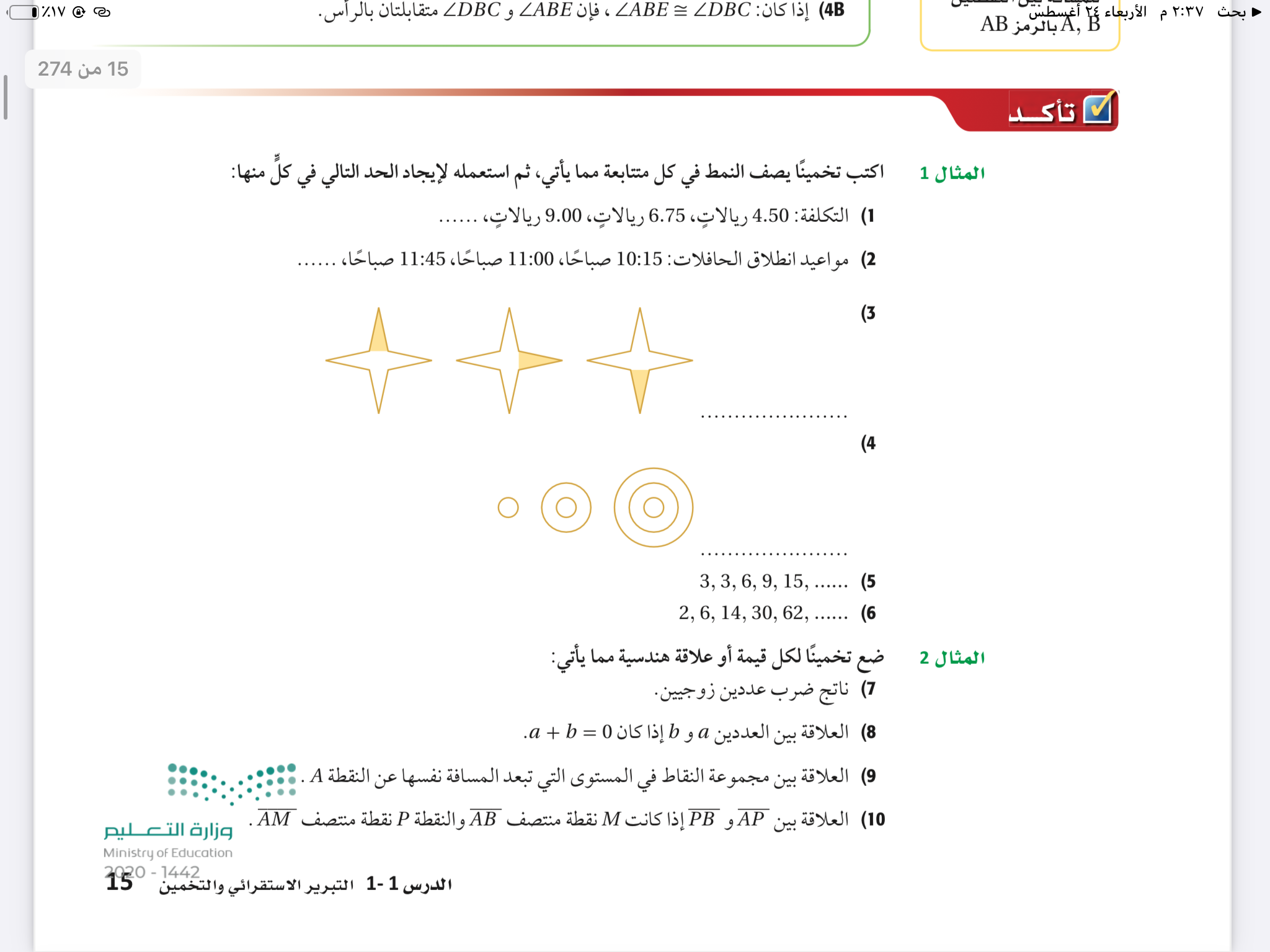 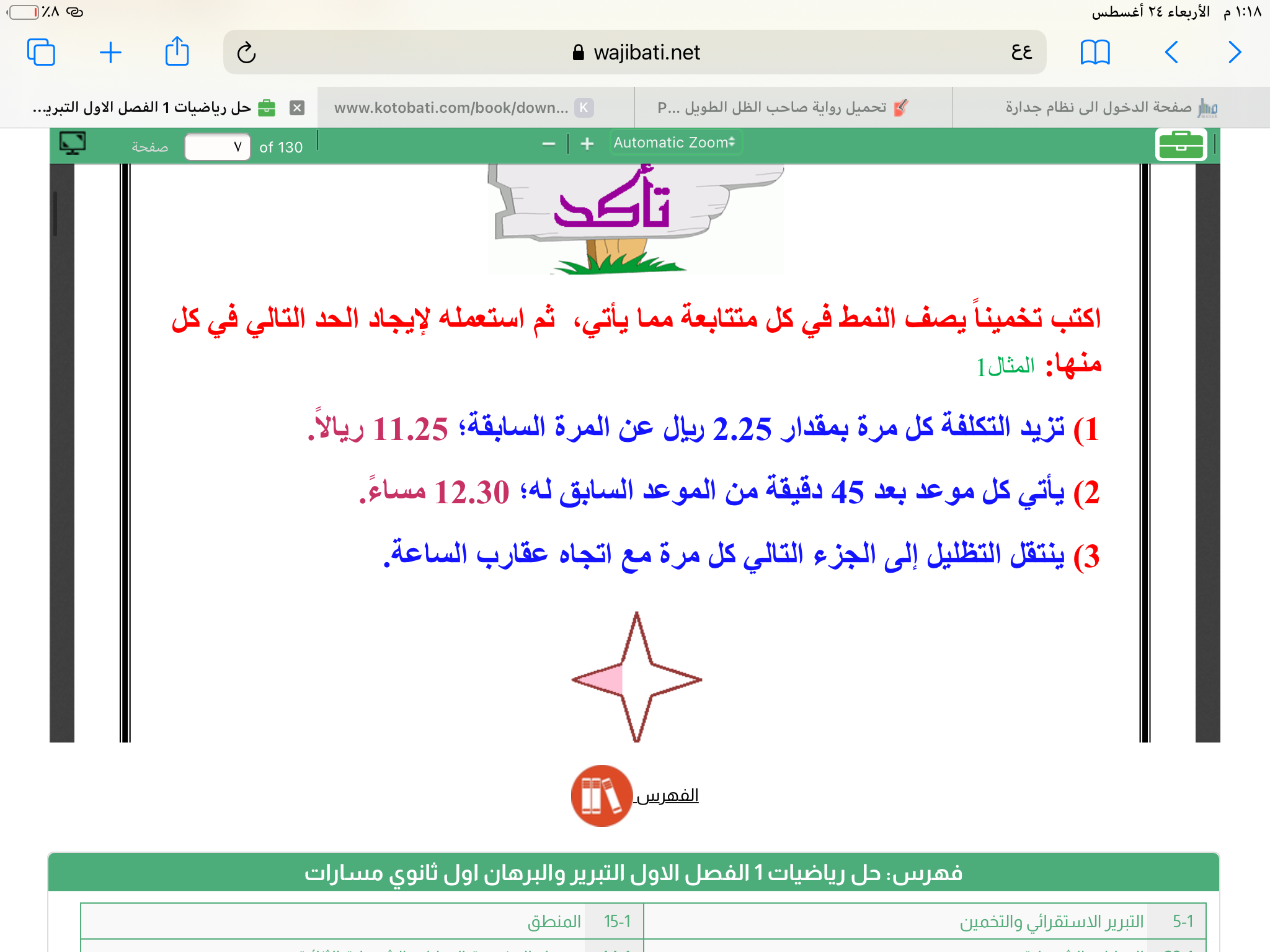 التبرير الاستقرائي والتخمين
1 - 1
استراتيجية : القراءة الصامتة
التخمينات الجبرية والهندسية
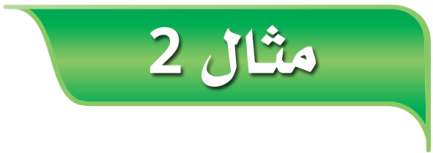 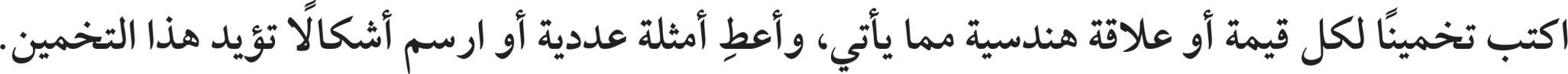 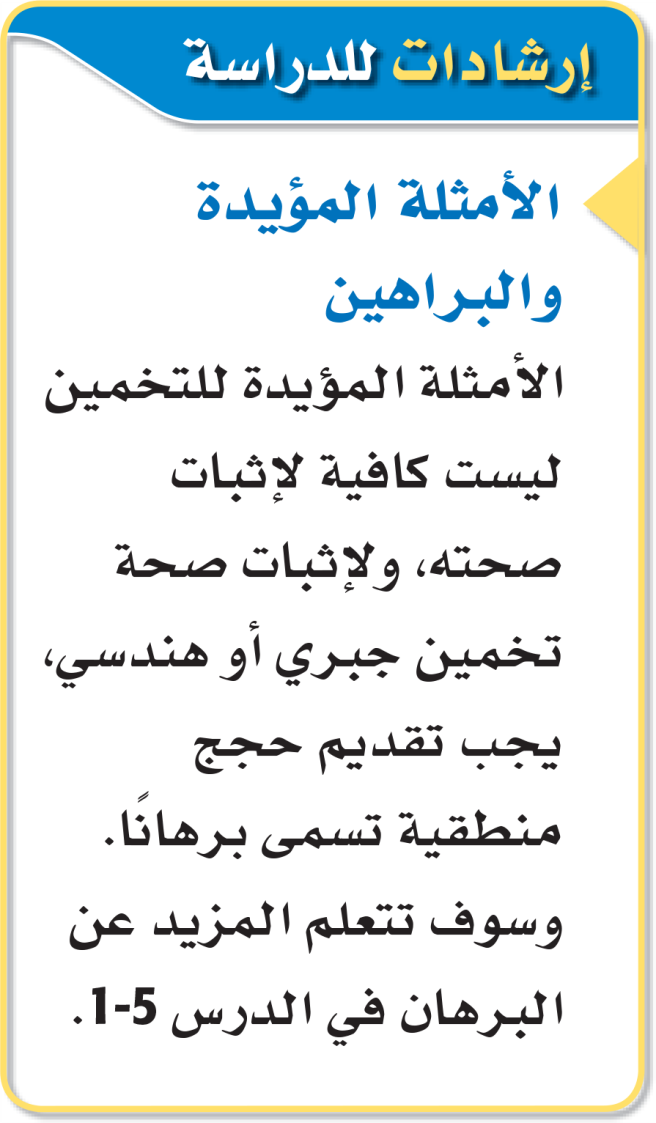 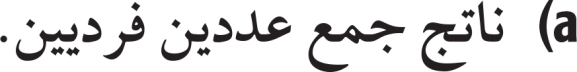 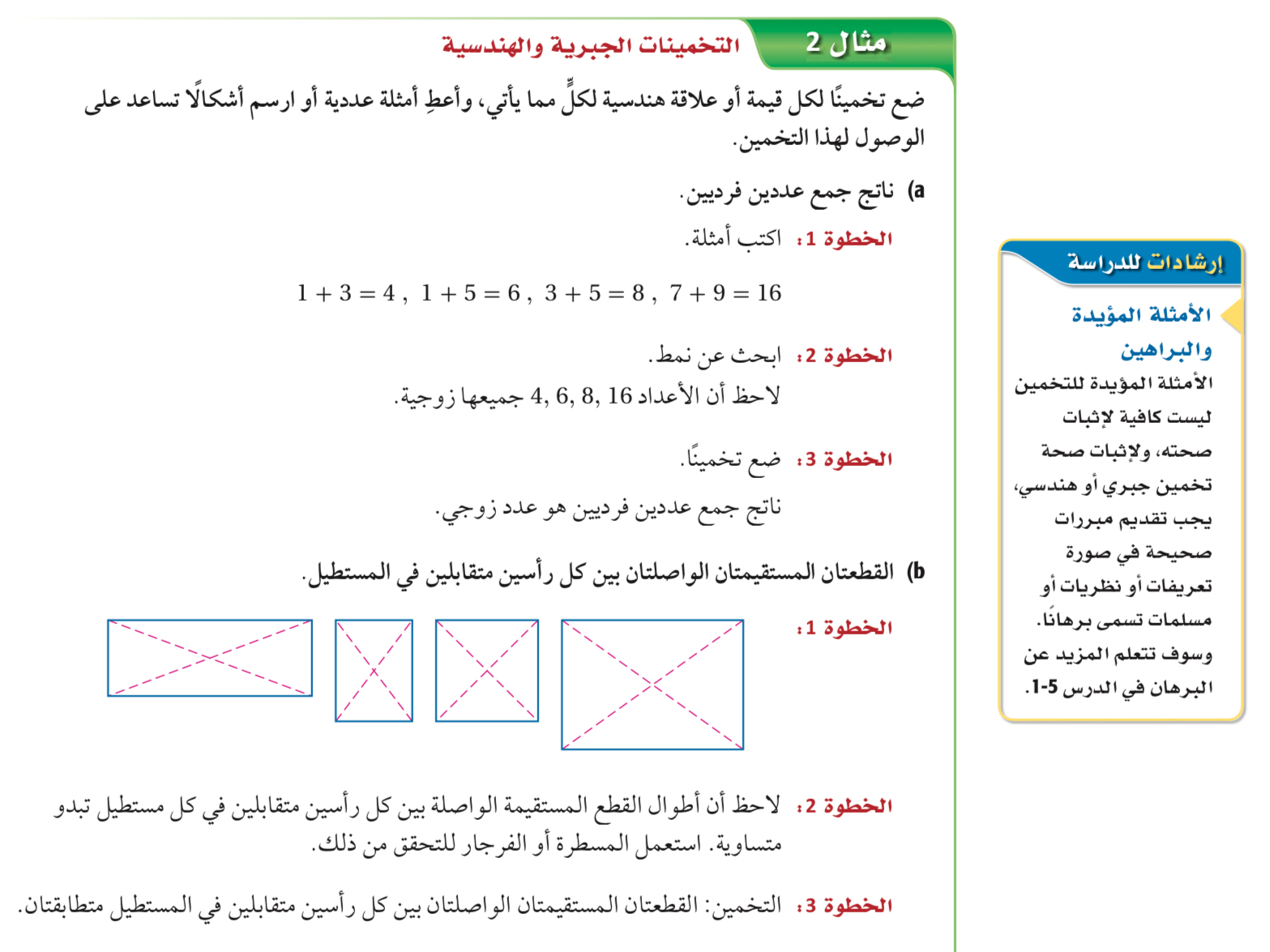 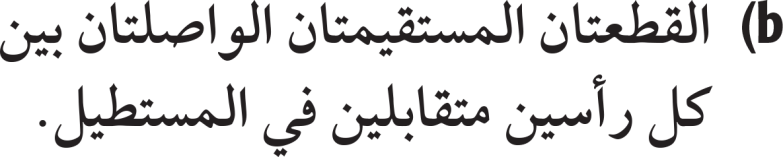 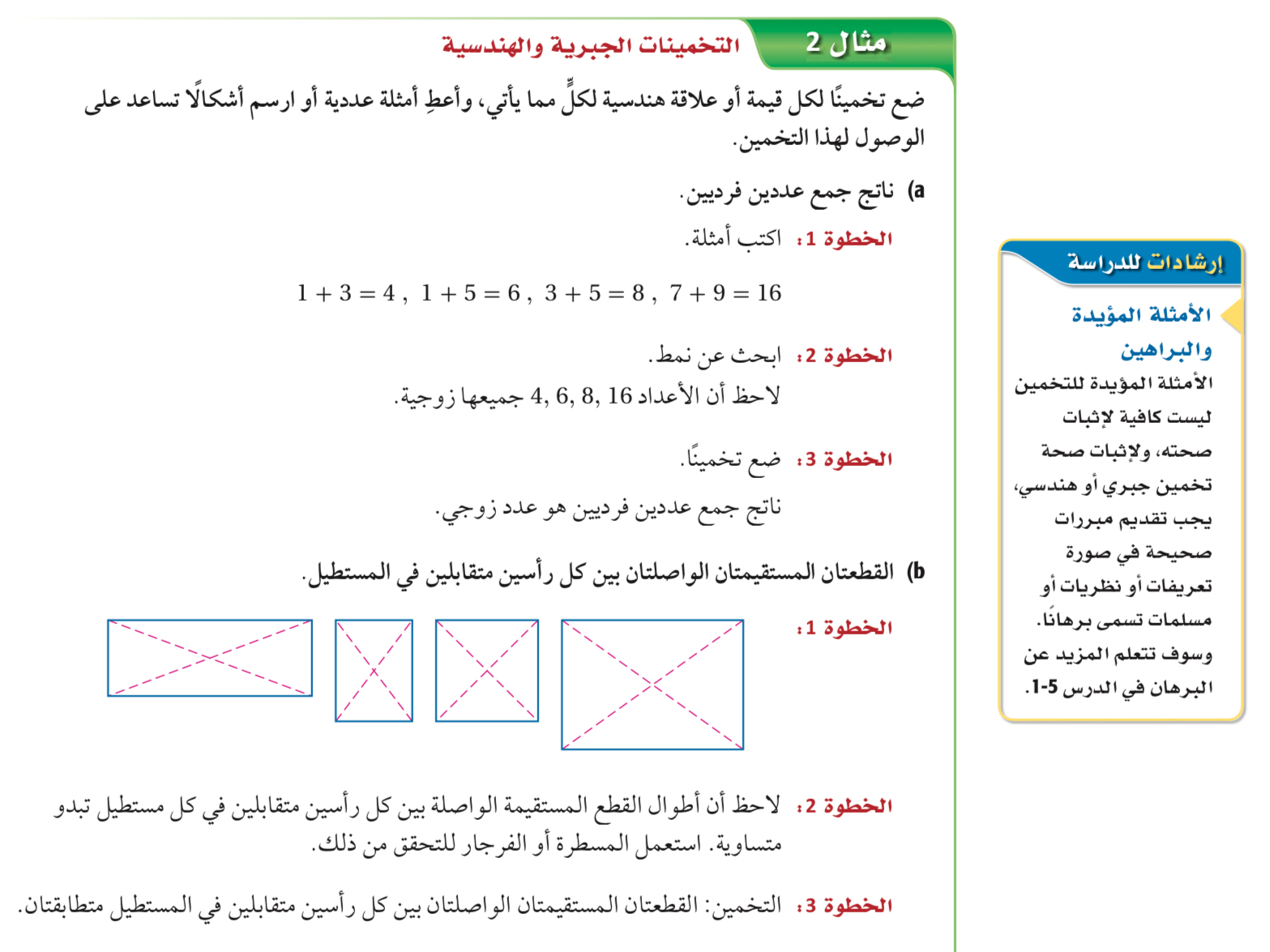 6
التبرير الاستقرائي والتخمين
1 - 1
استراتيجية : الأقران
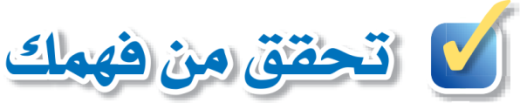 التخمينات الجبرية والهندسية
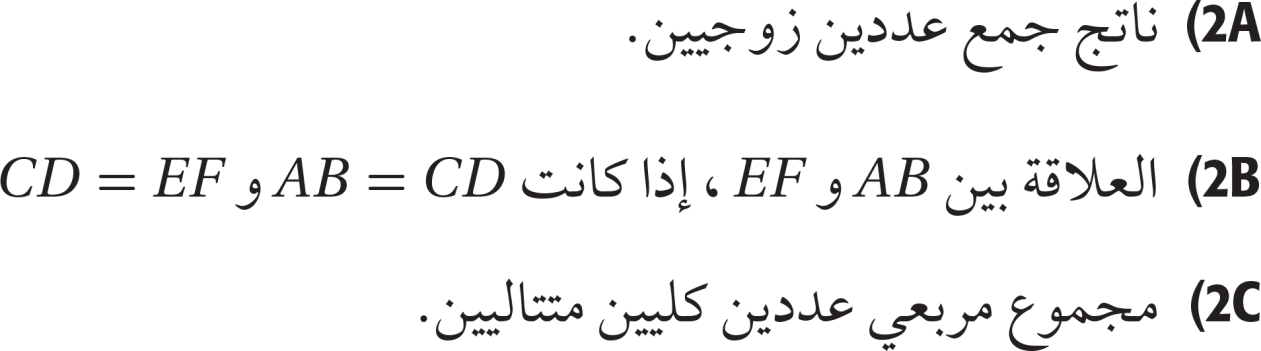 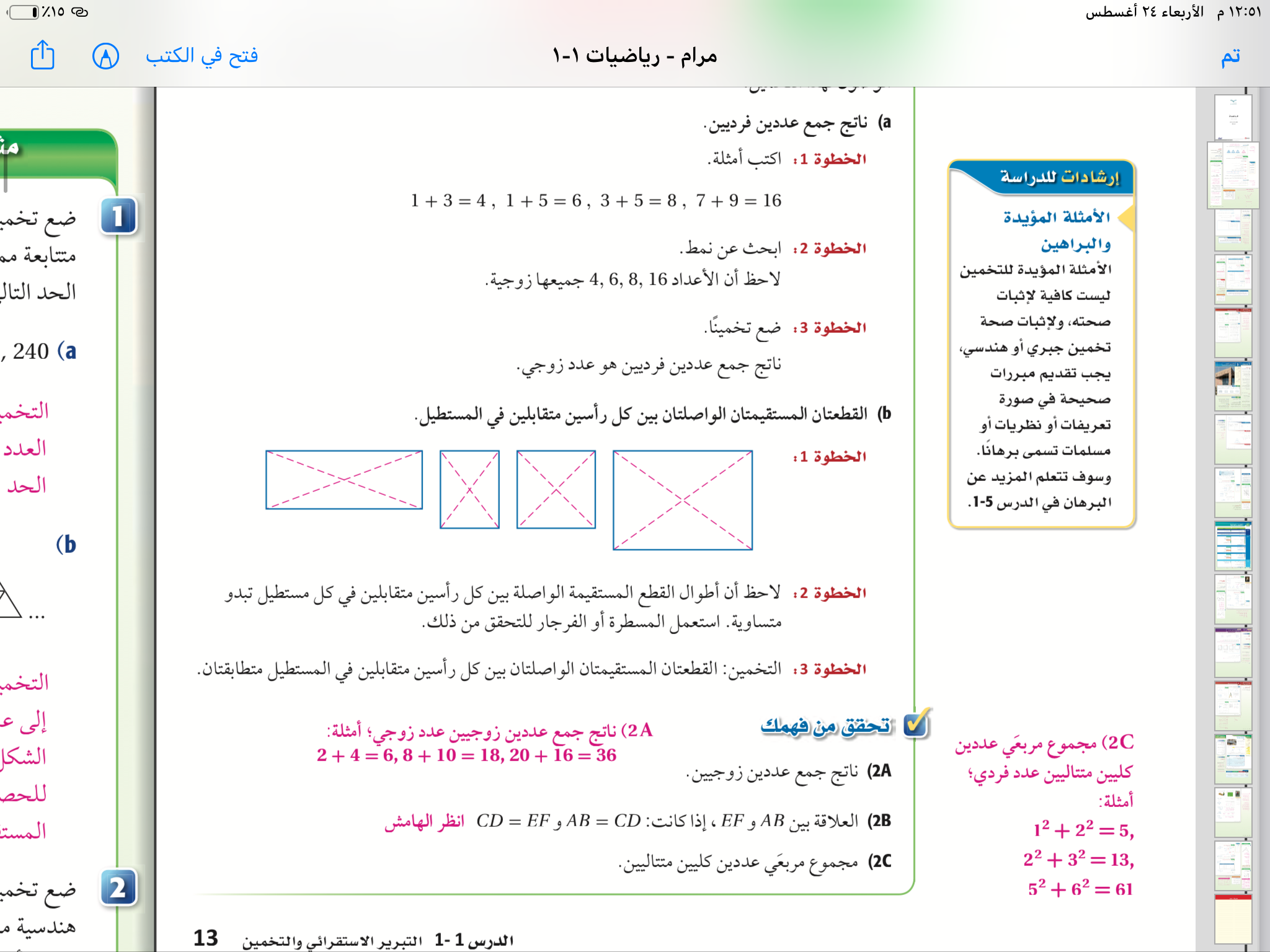 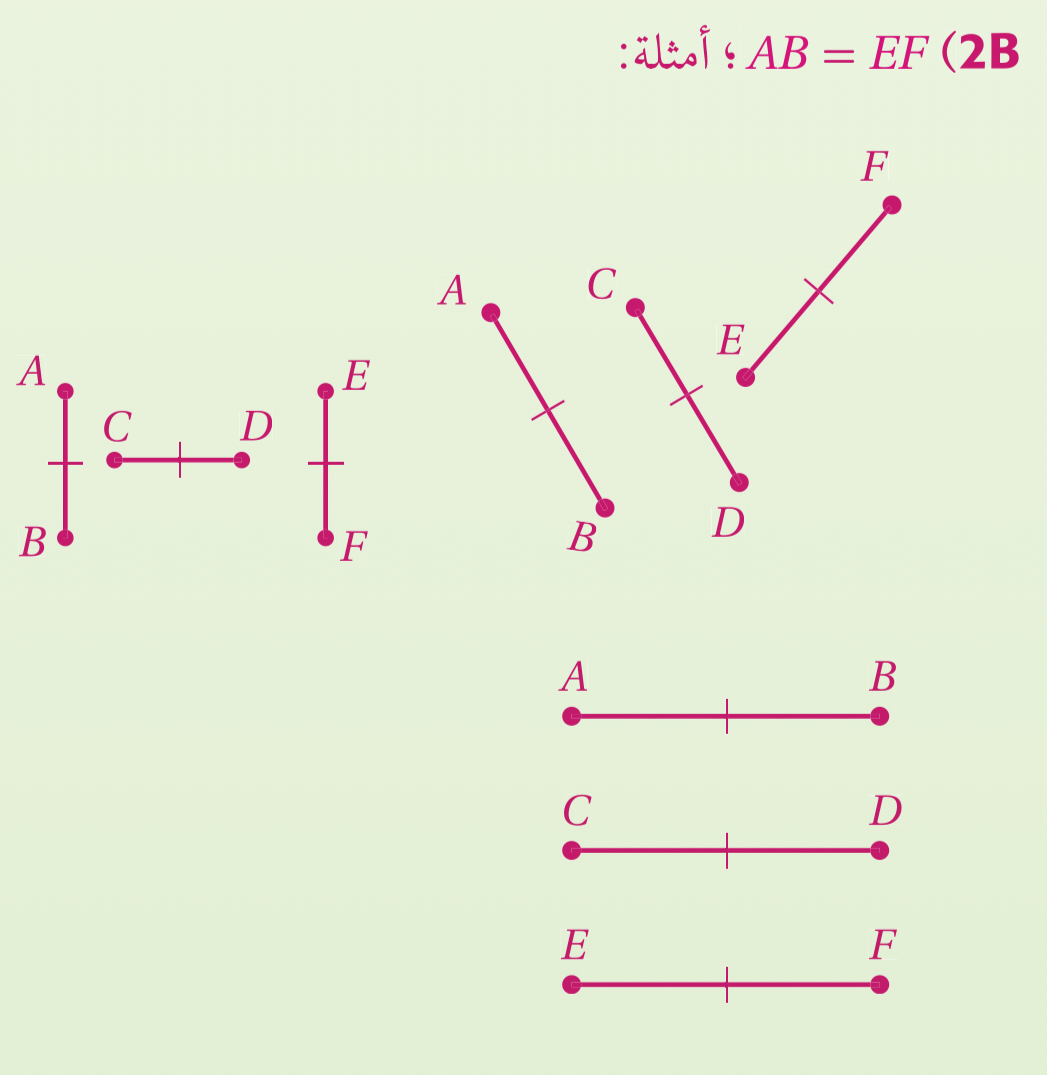 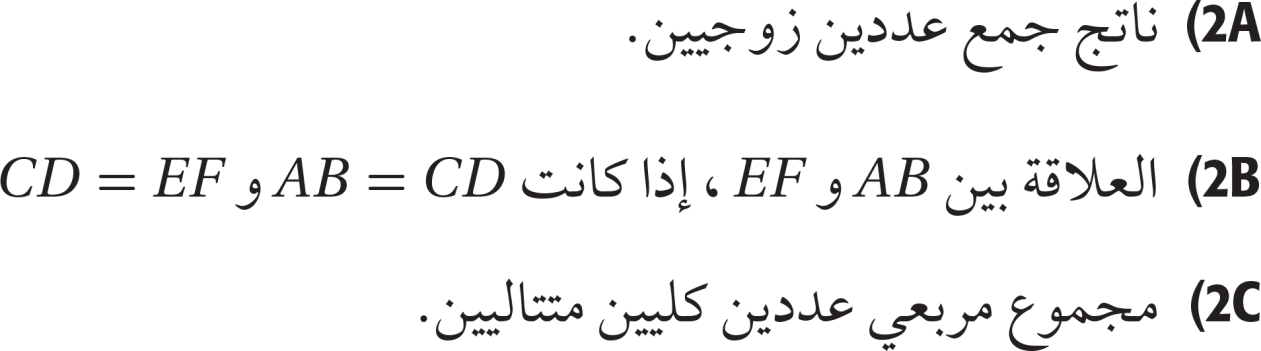 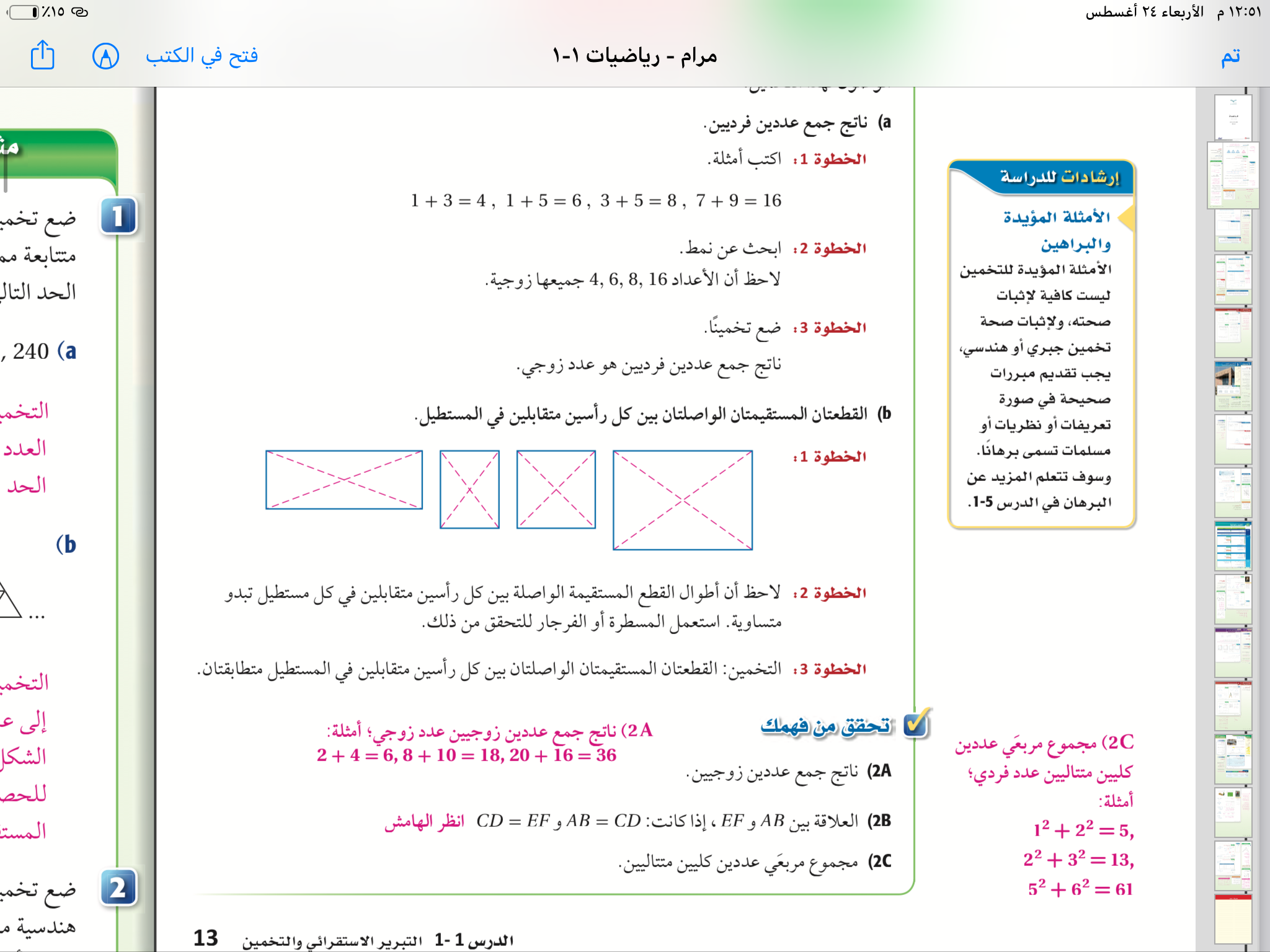 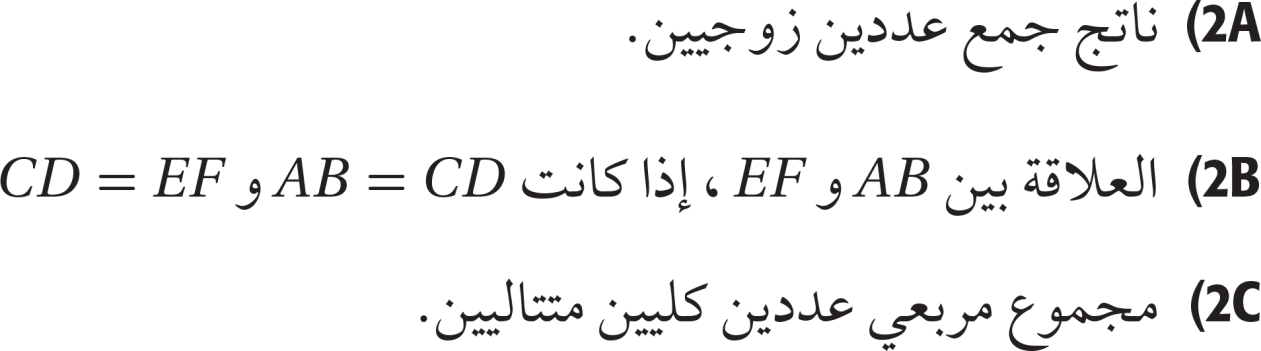 7
تحدي فردي ٣ دقائق
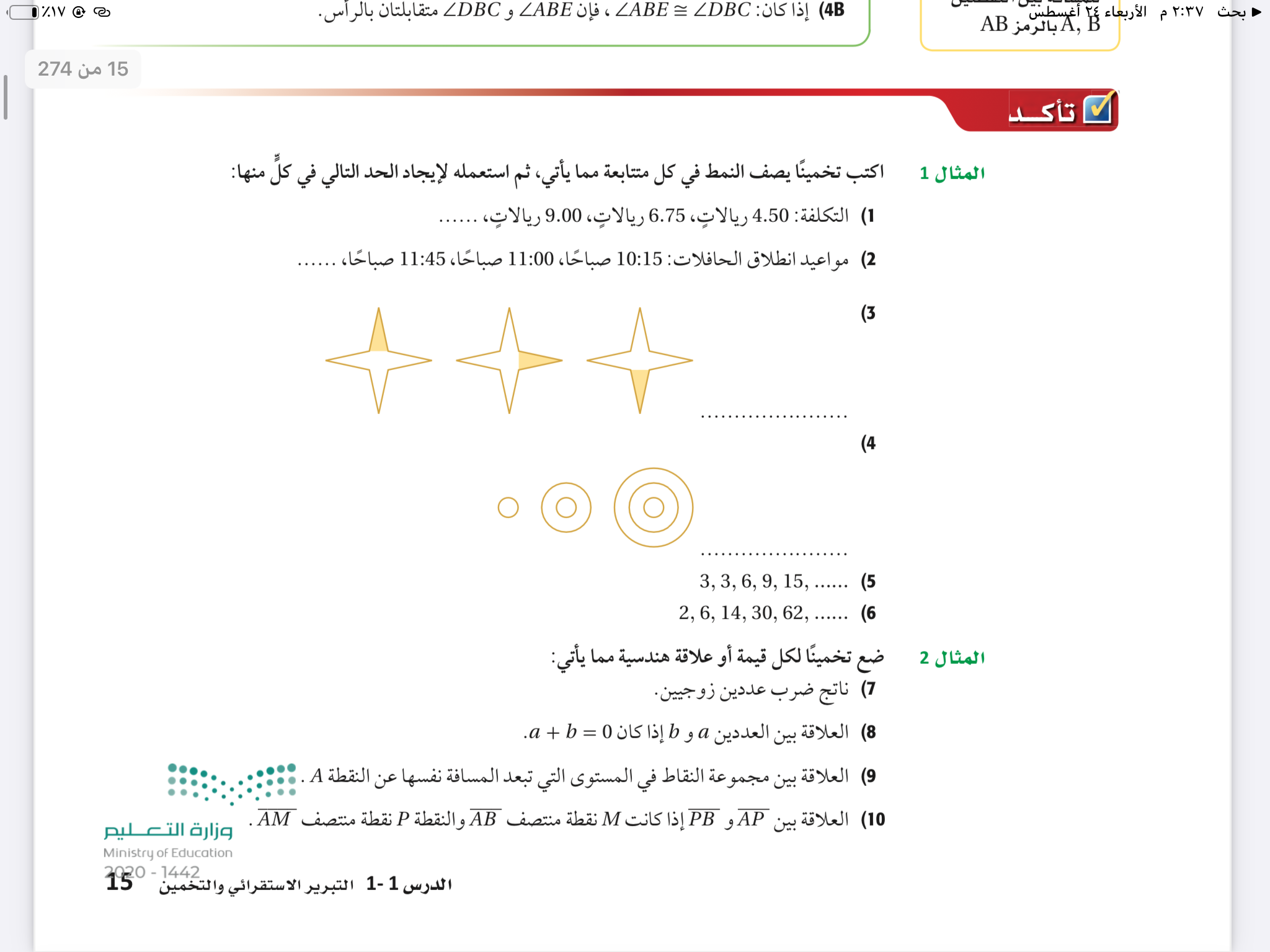 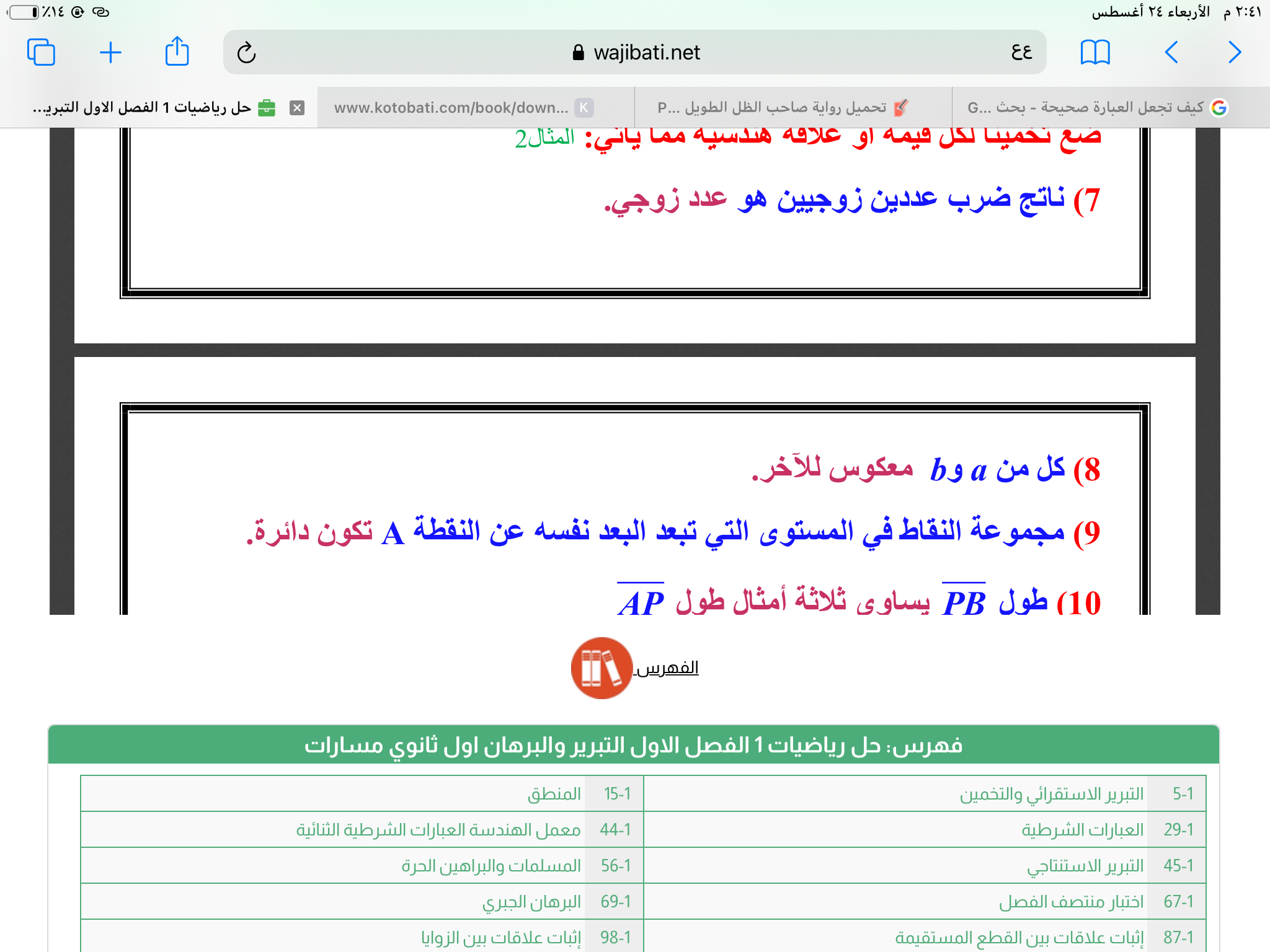 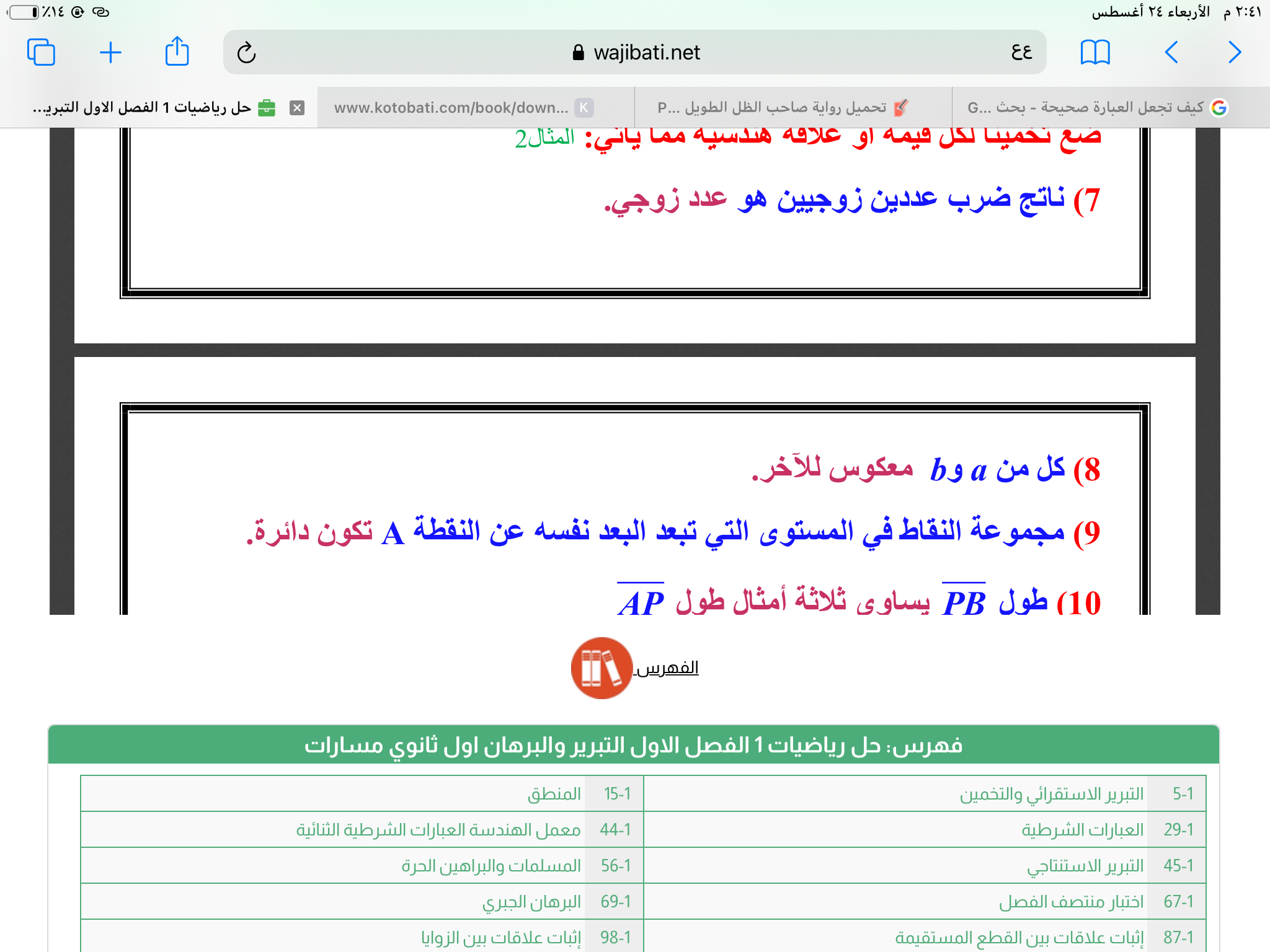 التبرير الاستقرائي والتخمين
1 - 1
وضع تخمين من مجموعة بيانات
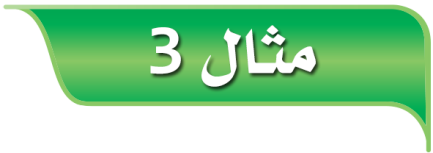 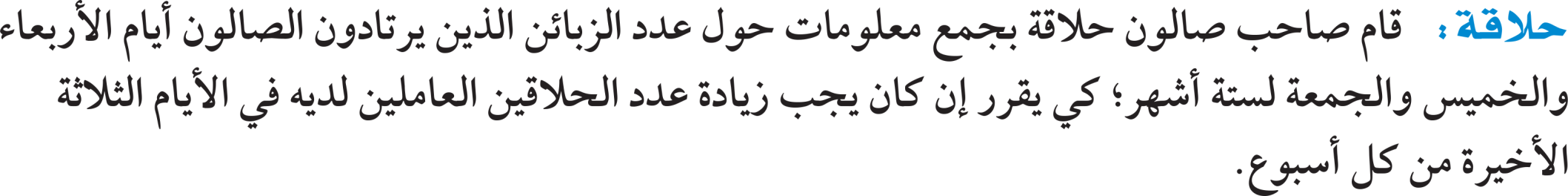 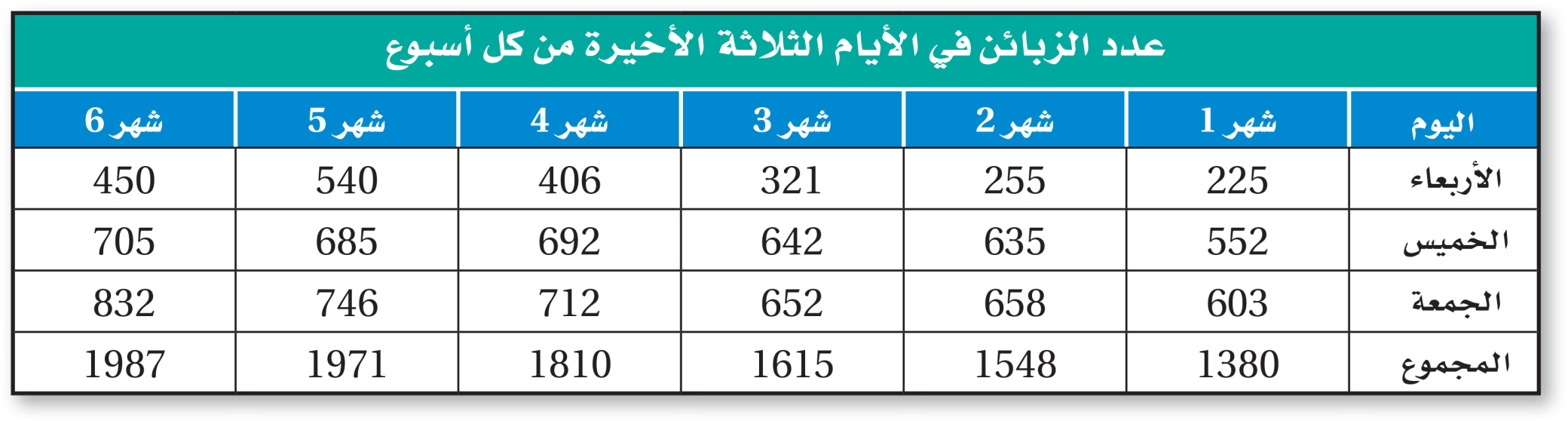 8
التبرير الاستقرائي والتخمين
1 - 1
استراتيجية : الأقران
وضع تخمين من مجموعة بيانات
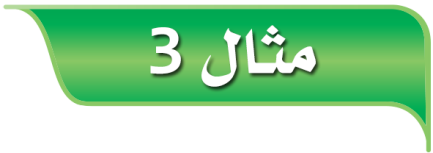 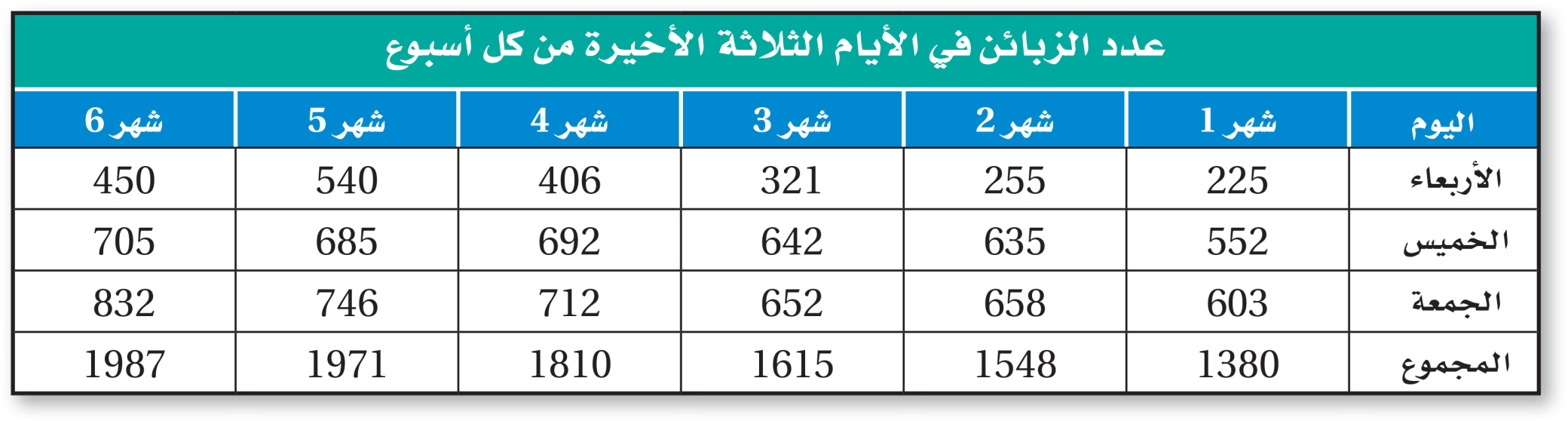 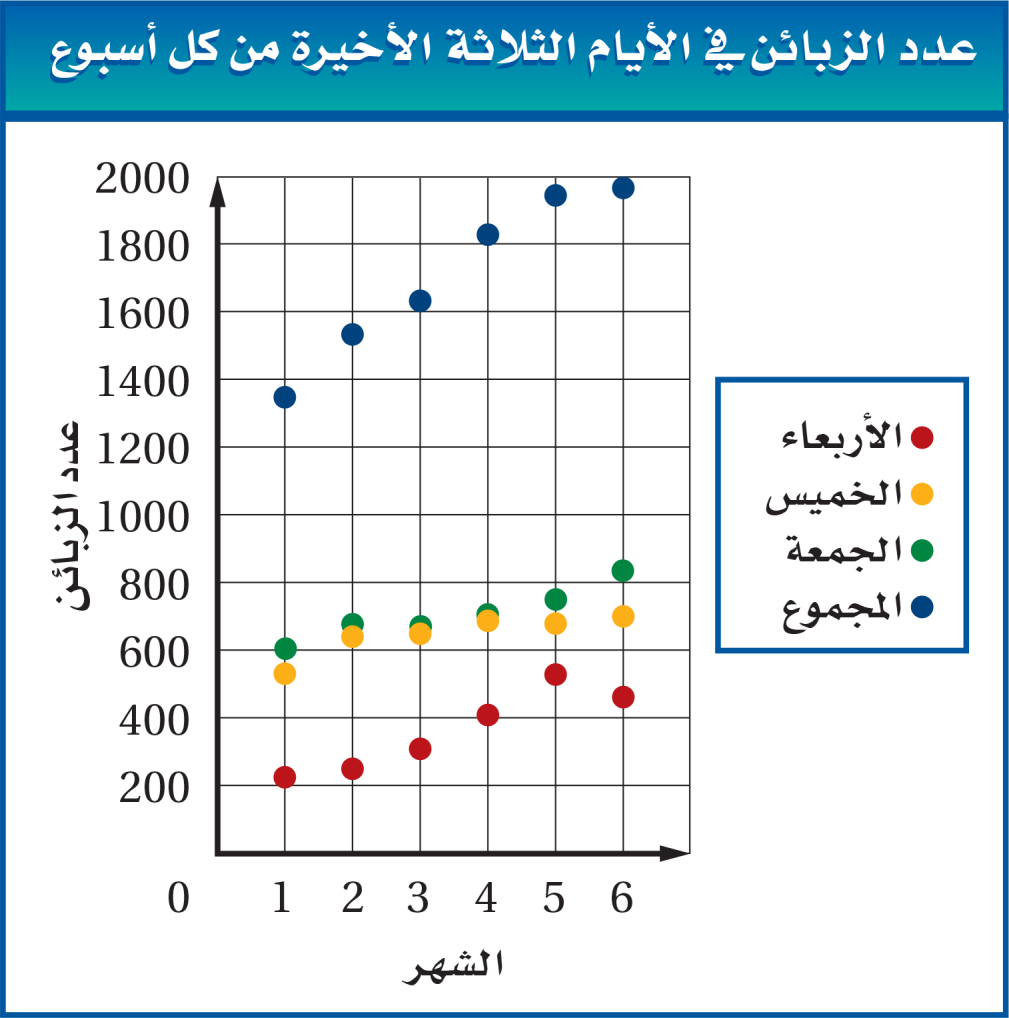 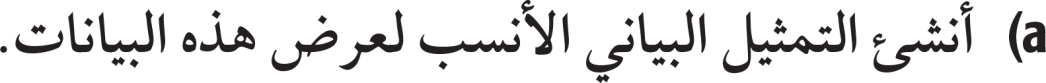 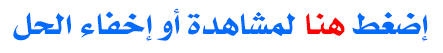 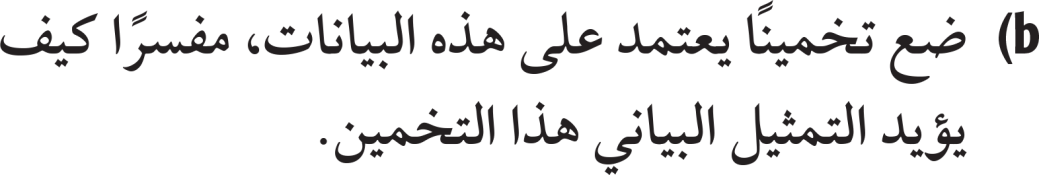 9
التبرير الاستقرائي والتخمين
1 - 1
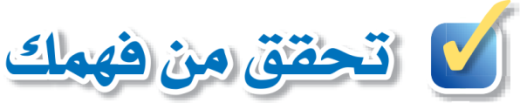 وضع تخمين من مجموعة بيانات
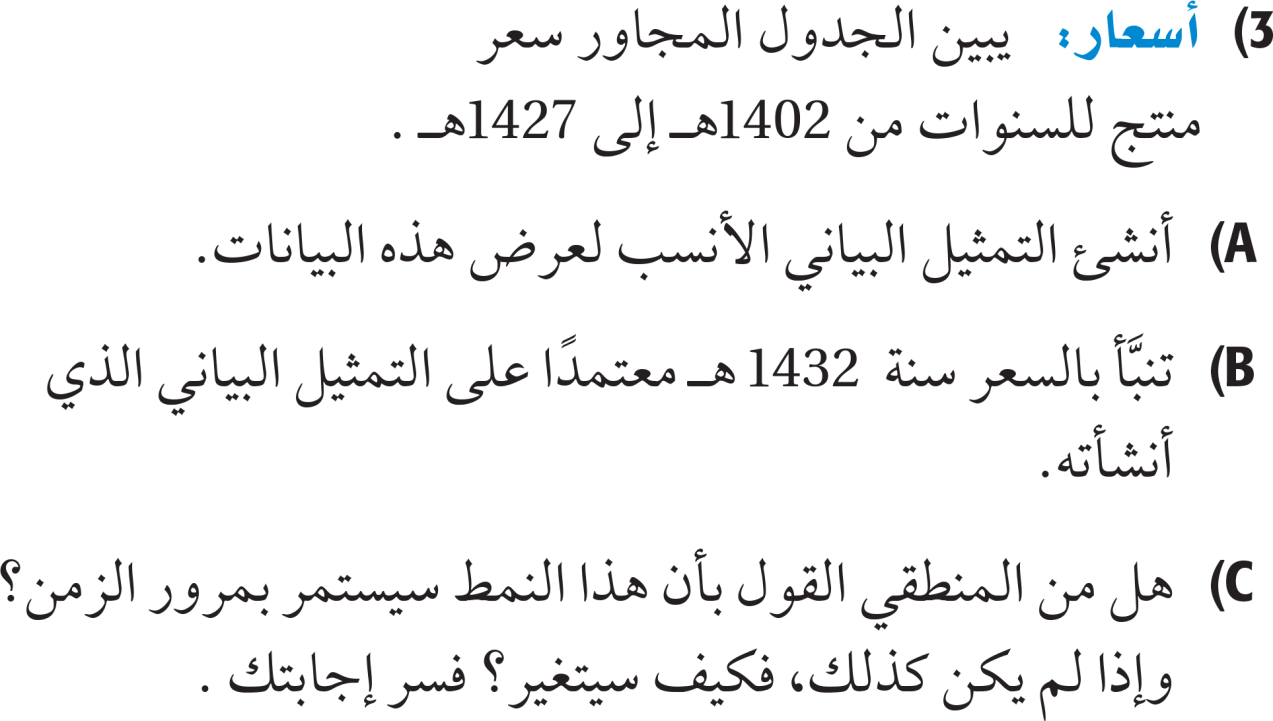 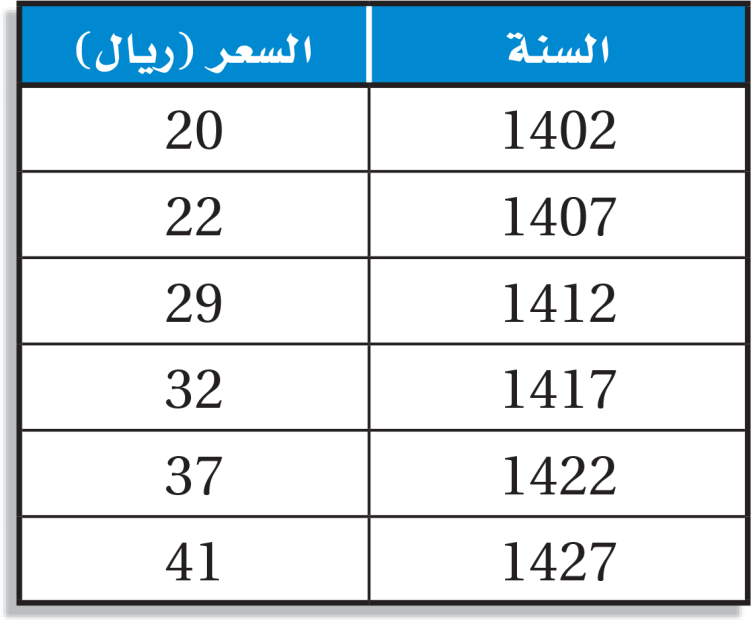 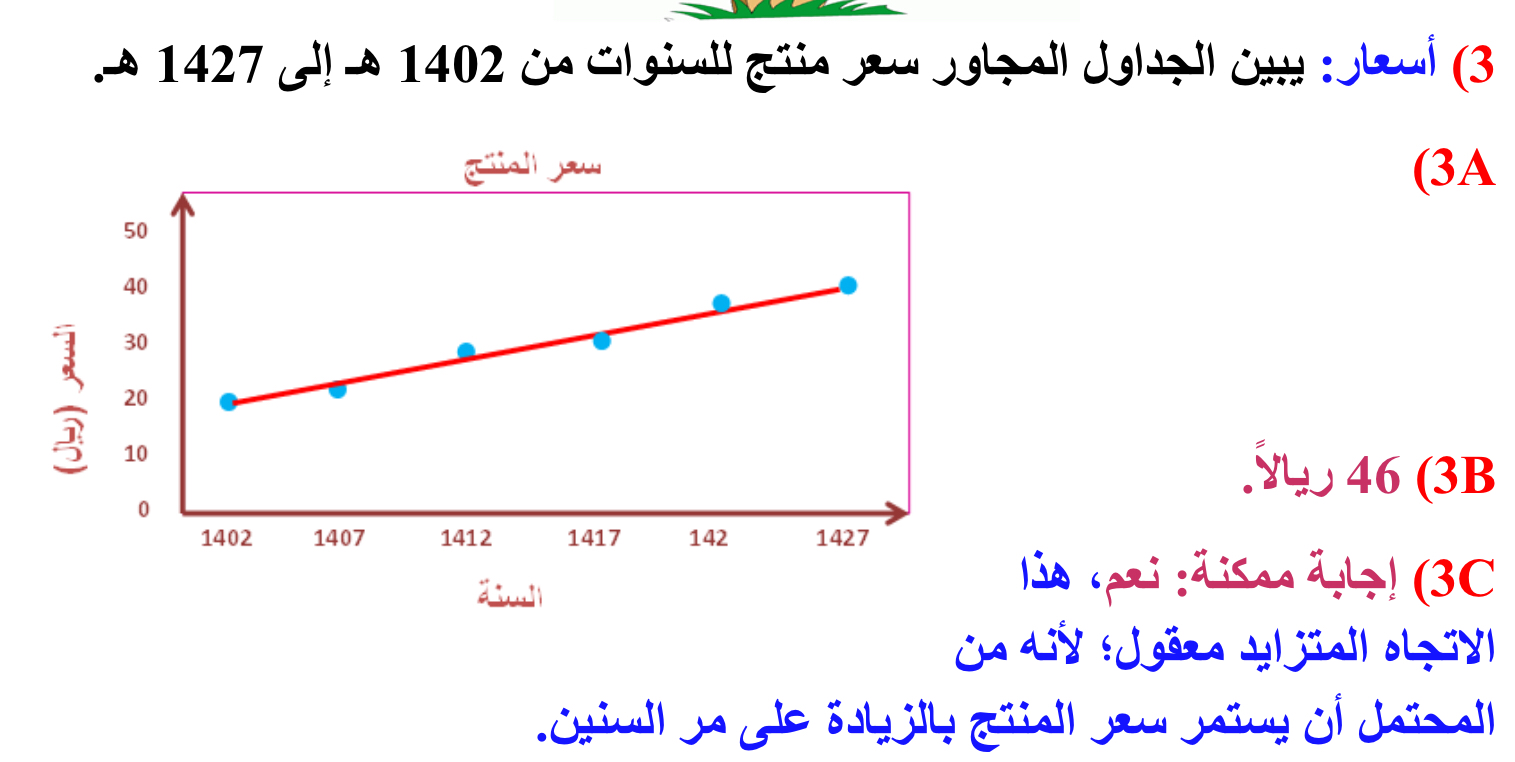 10
التبرير الاستقرائي والتخمين
1 - 1
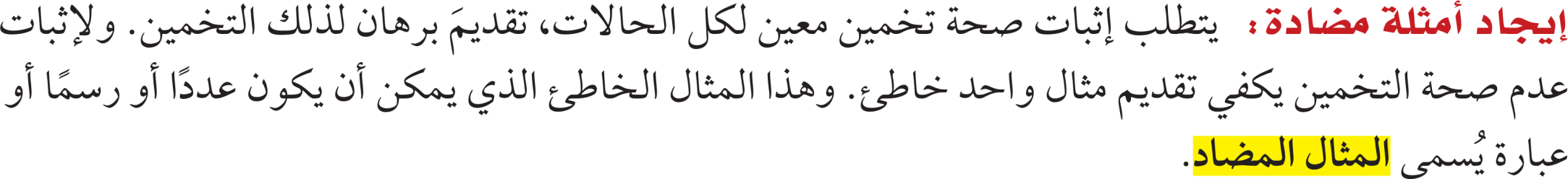 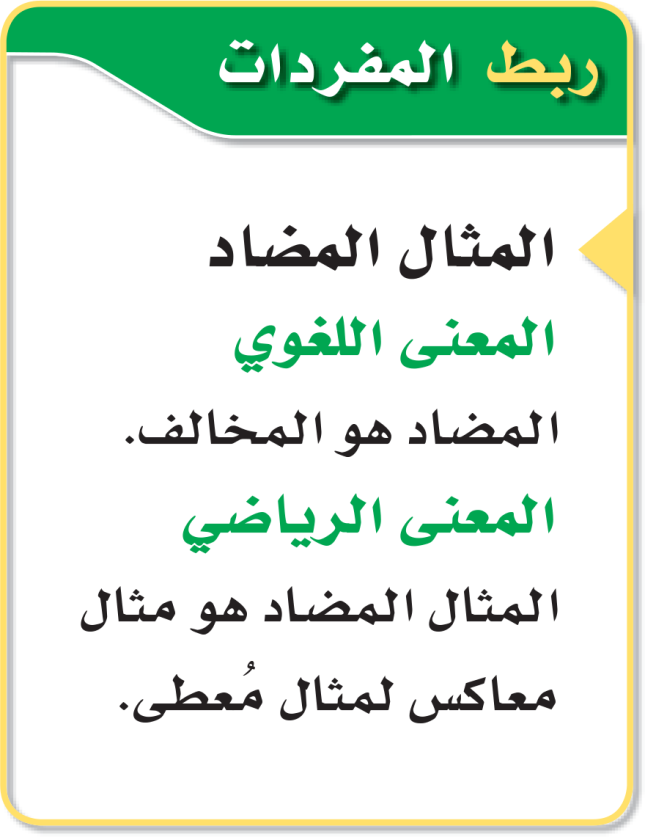 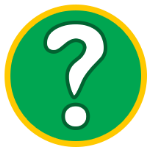 11
التبرير الاستقرائي والتخمين
1 - 1
إيجاد أمثلة مضادة
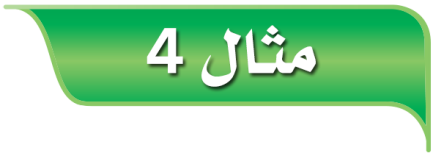 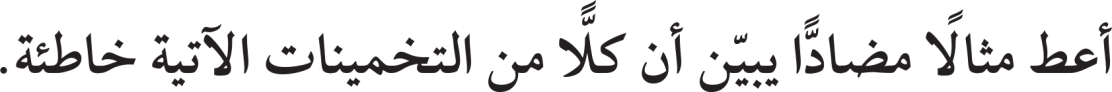 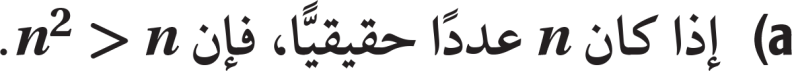 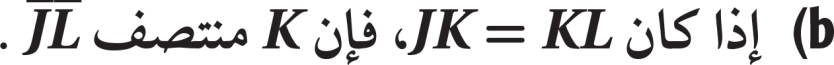 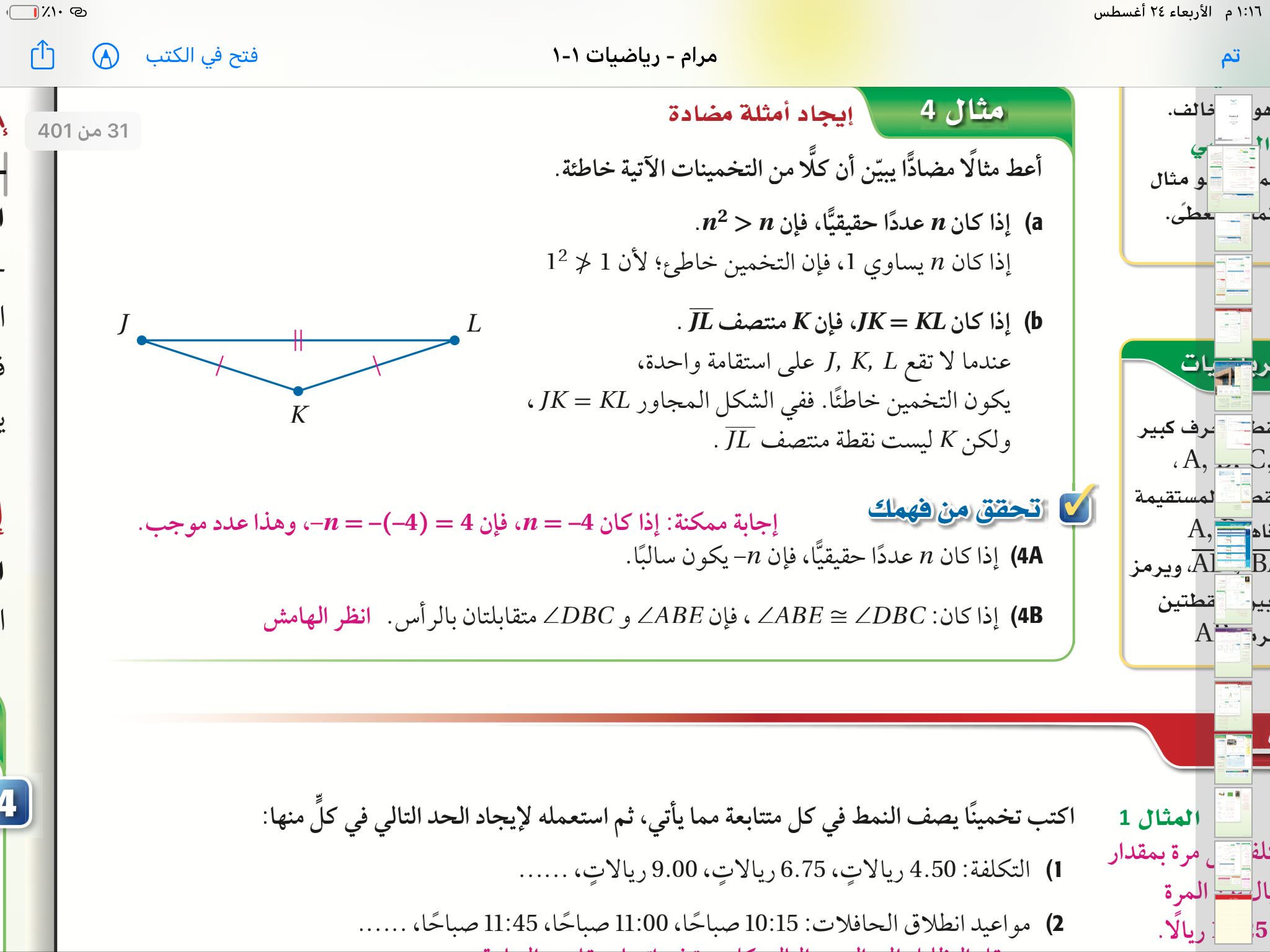 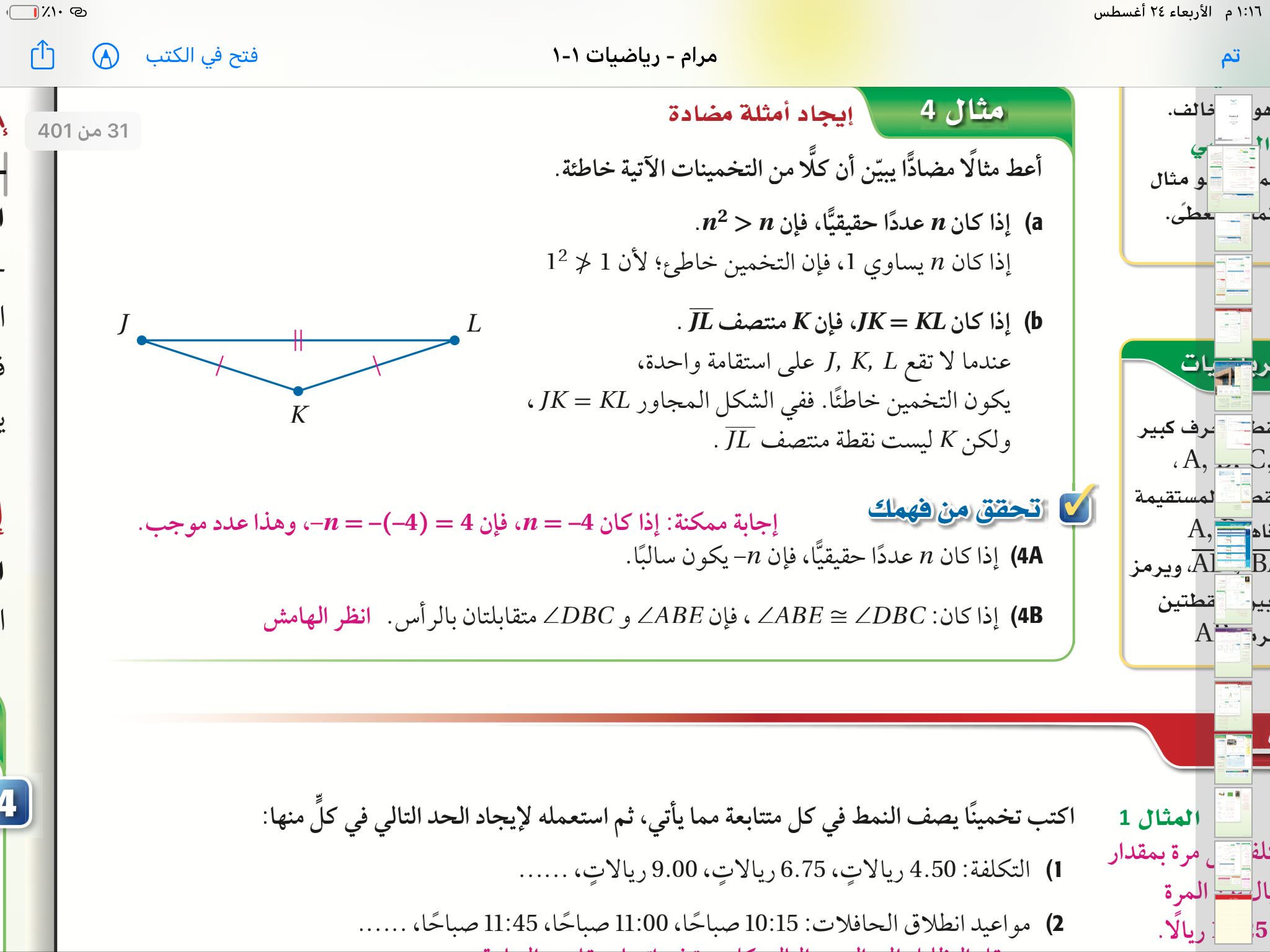 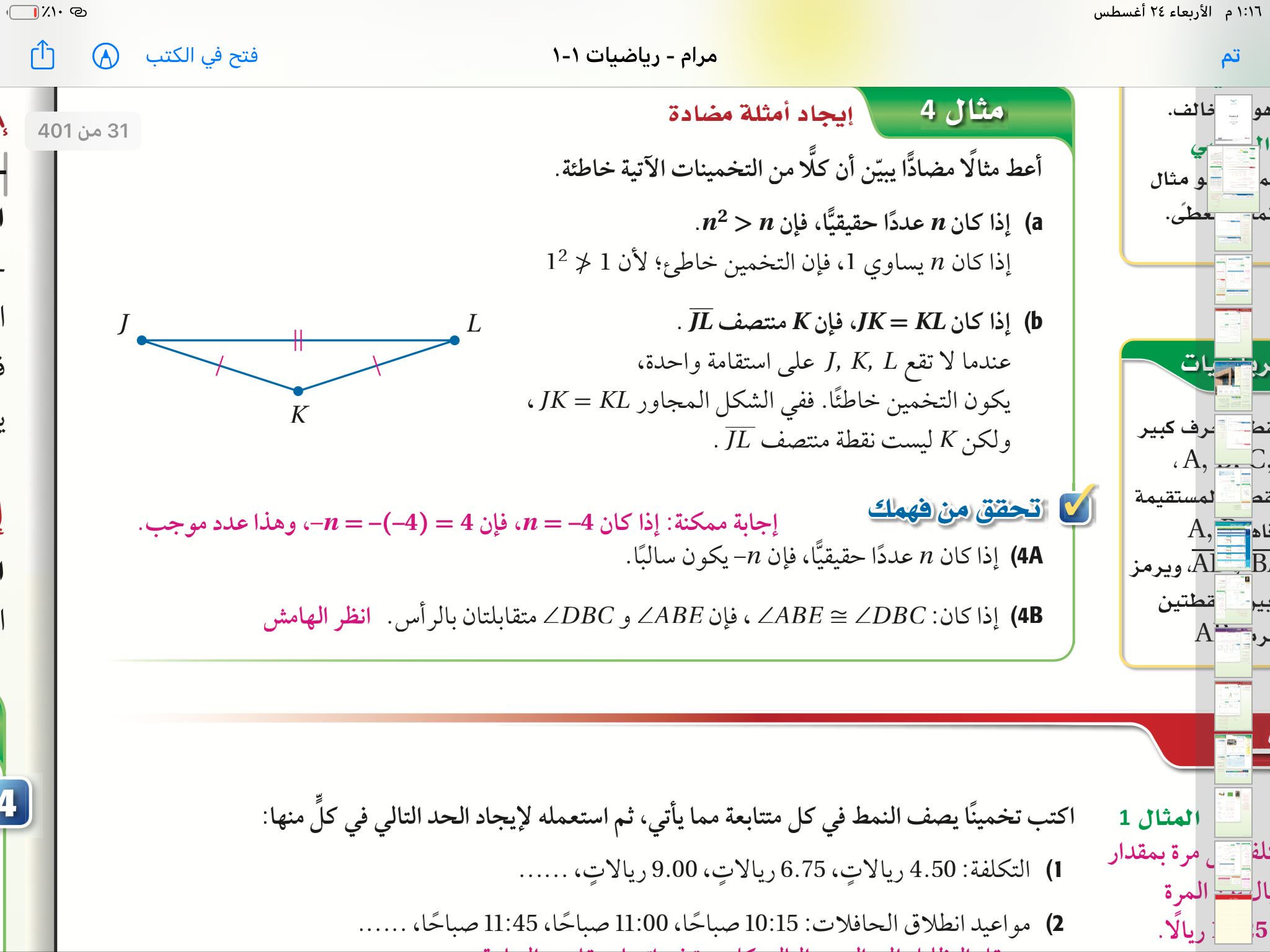 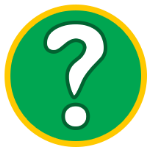 11
التبرير الاستقرائي والتخمين
1 - 1
استراتيجية : الأقران
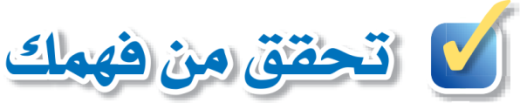 إيجاد أمثلة مضادة
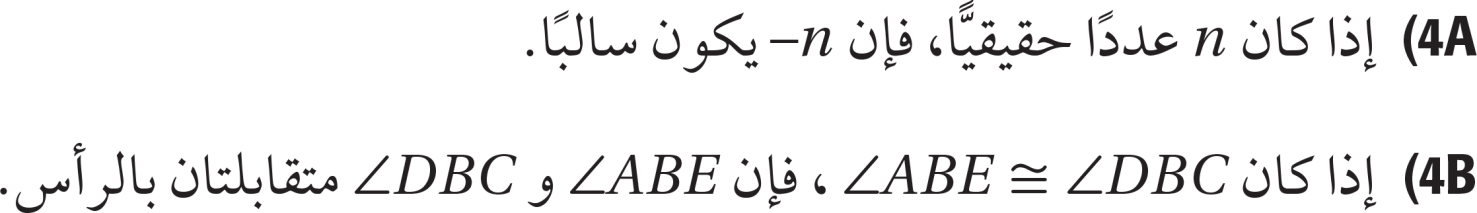 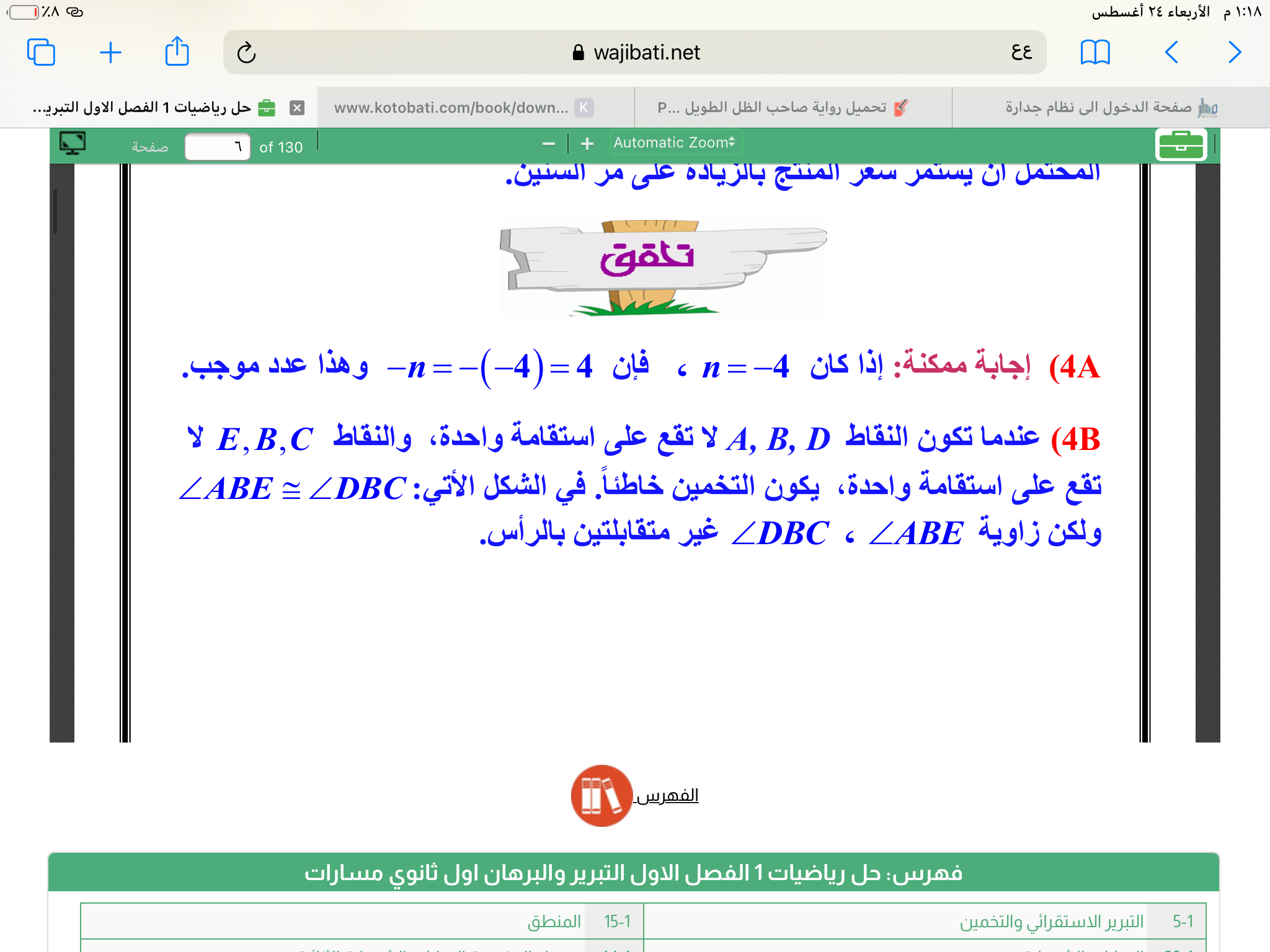 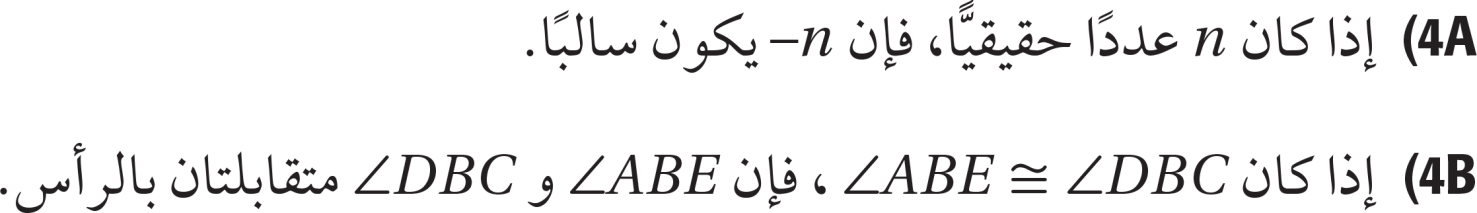 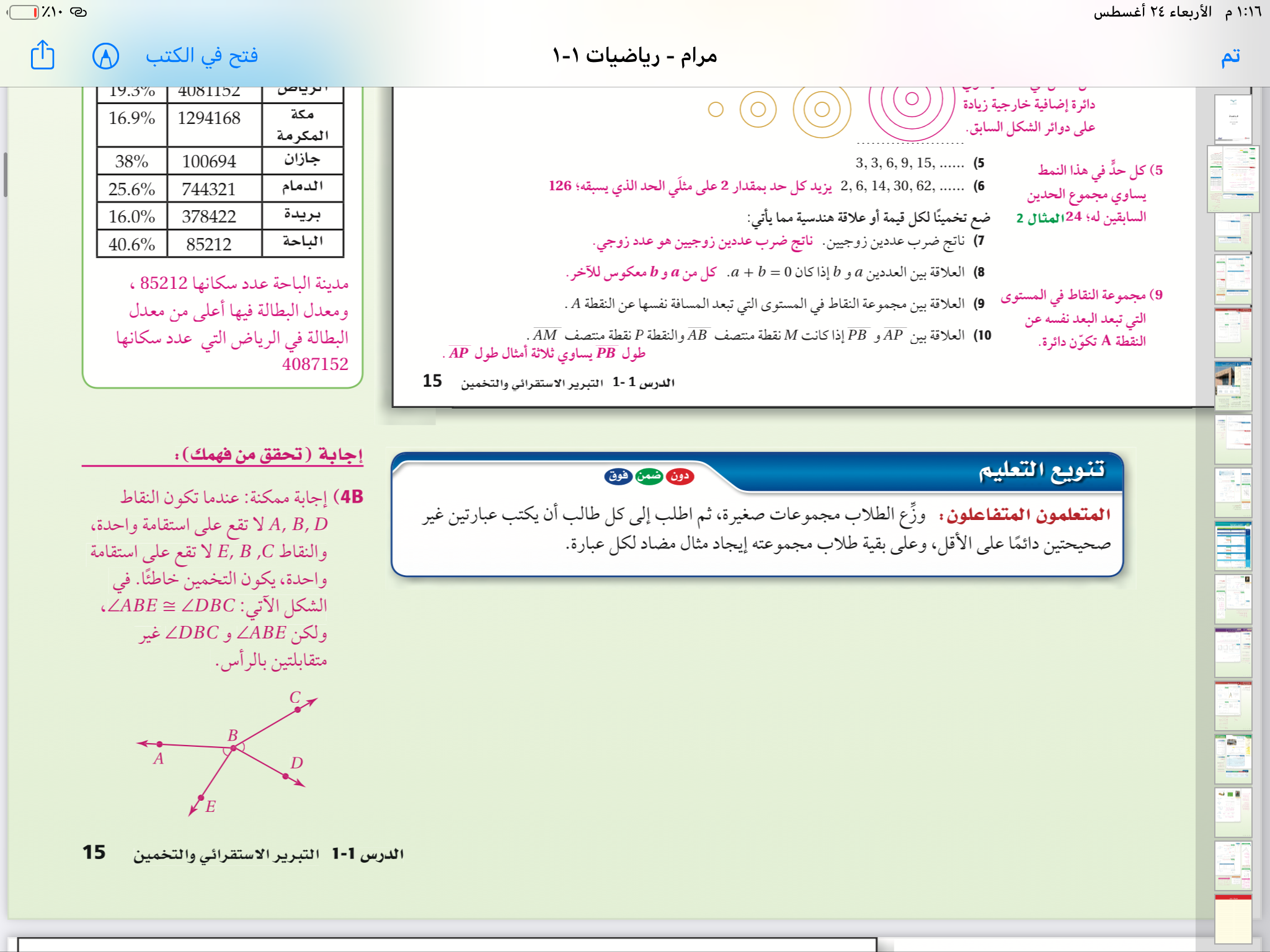 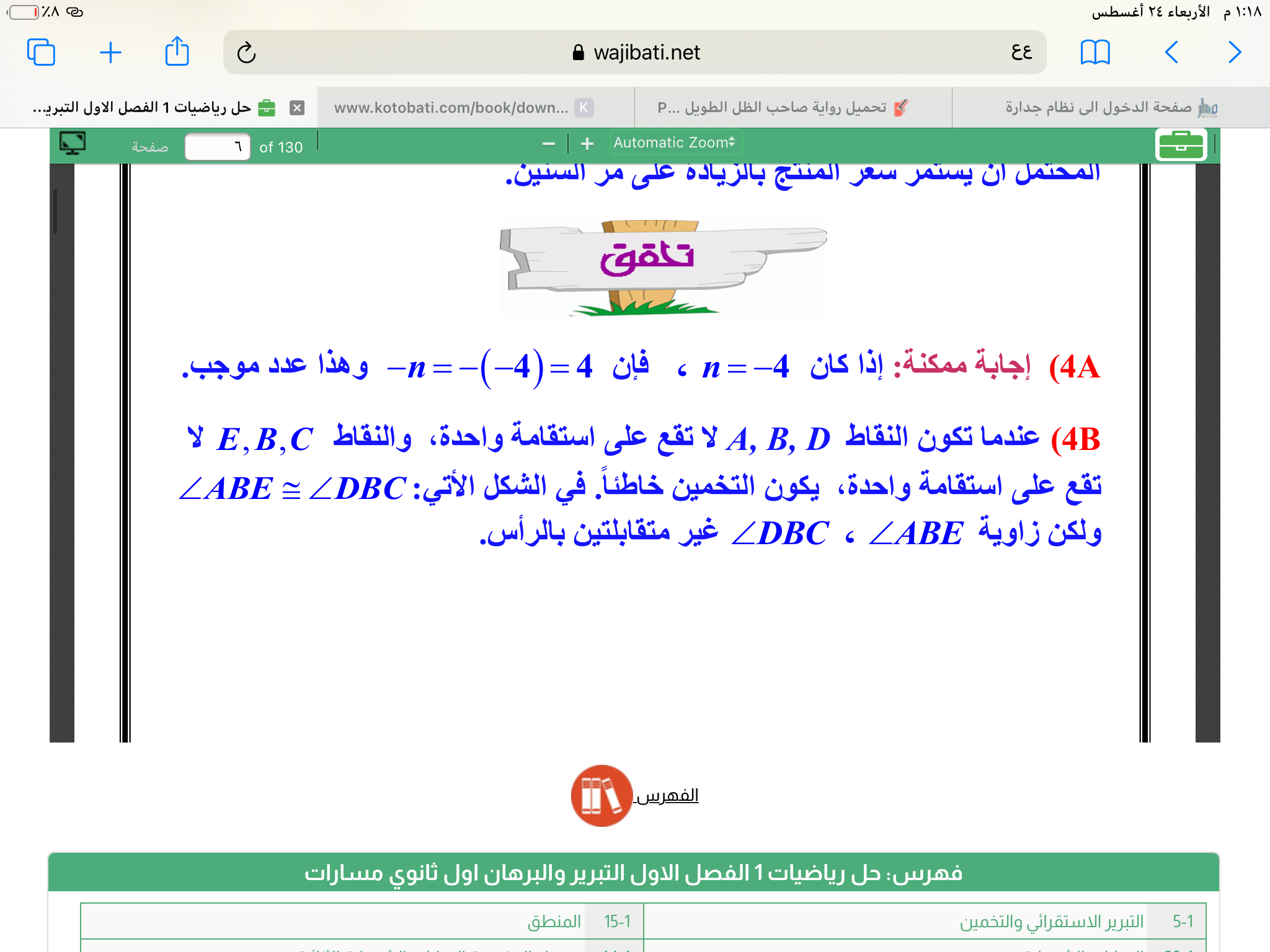 12
تحصيلي
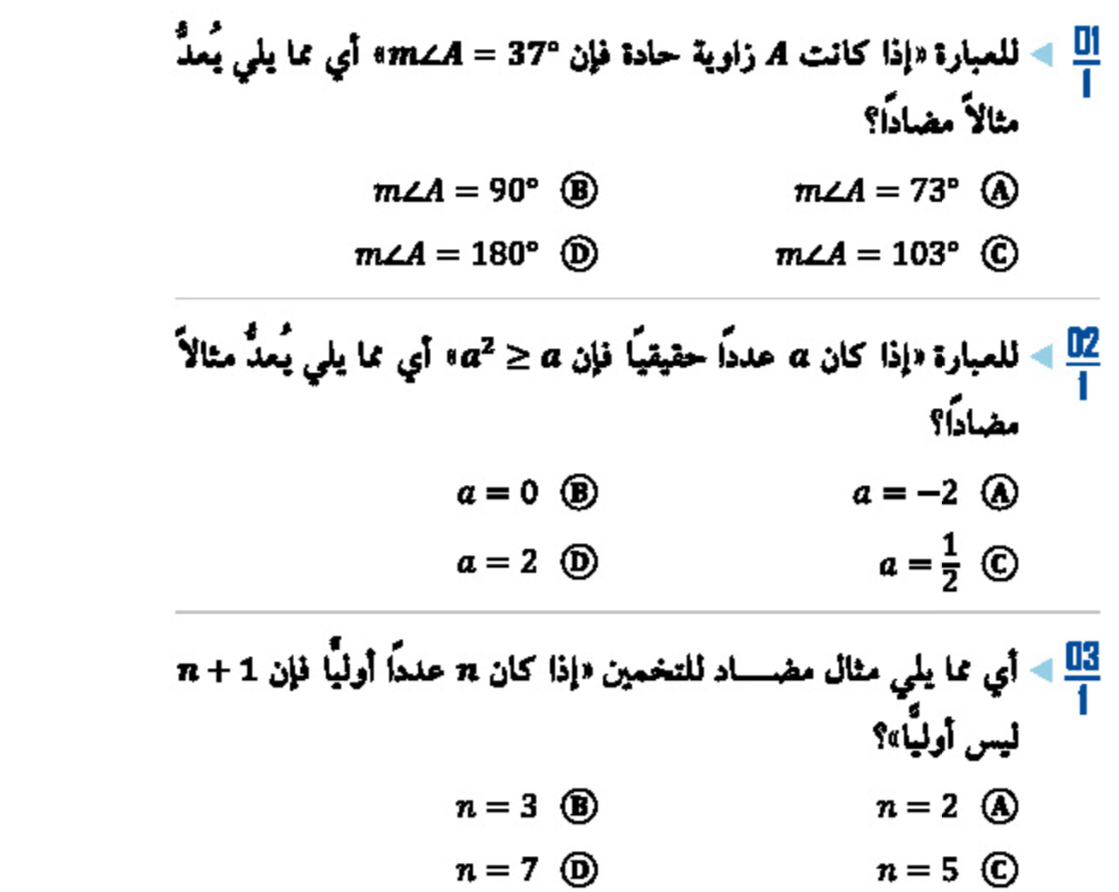 تحدي فردي ٣ دقائق
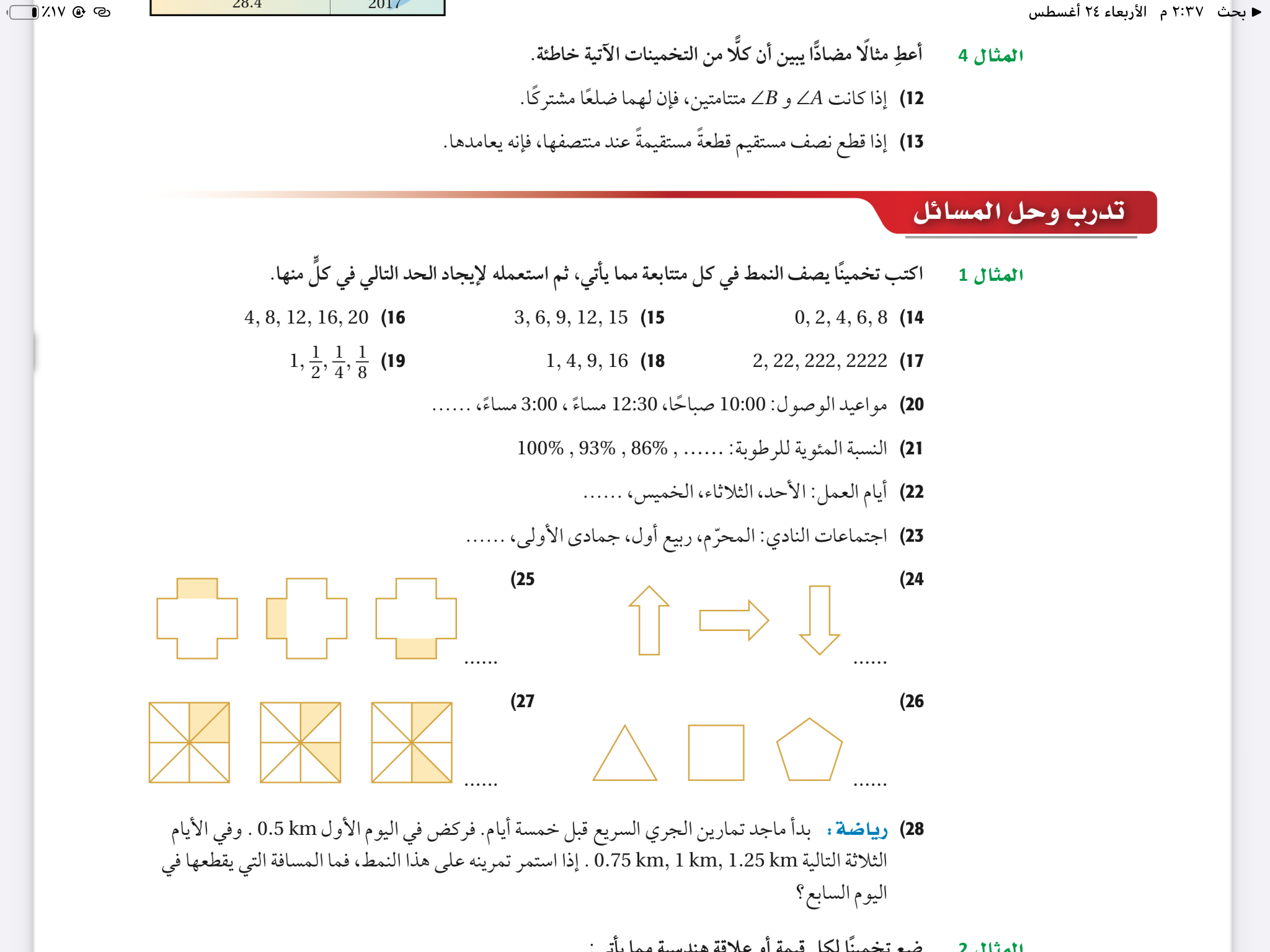 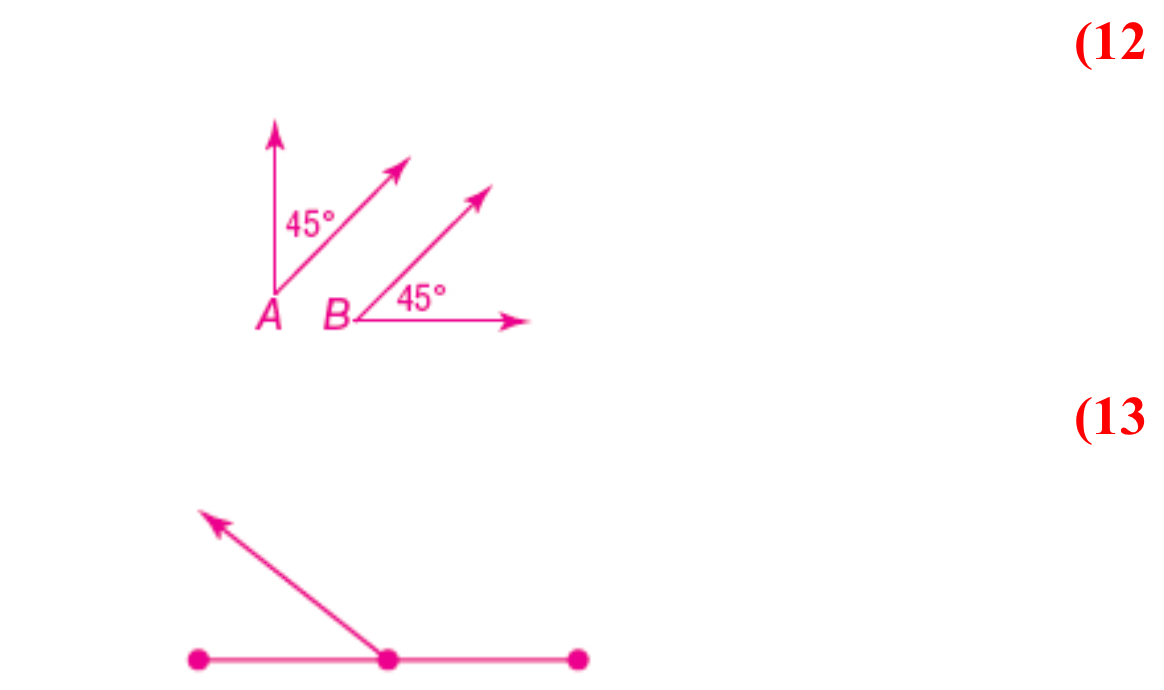 شاهدي الفيديو في الرابط المرفق واكتبي  عن مدينة نيوم ❤️
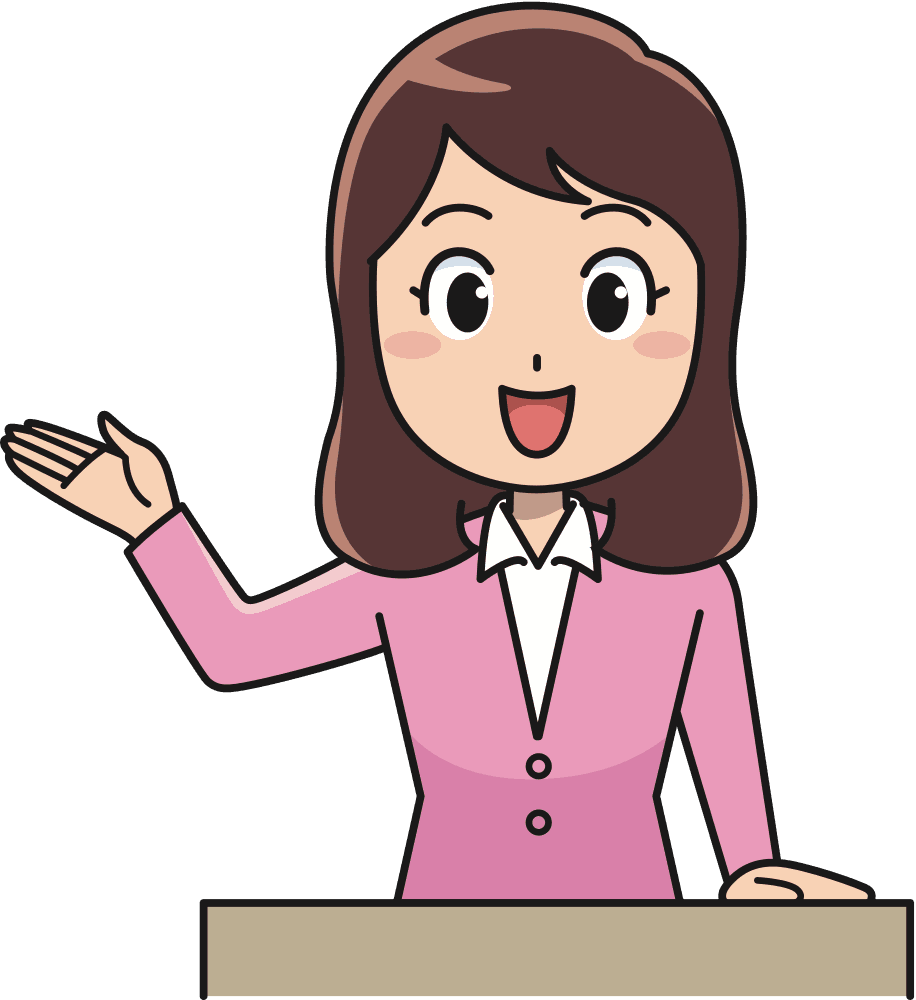 https://youtu.be/-ujeq-0VYms
التبرير الاستقرائي والتخمين
1 - 1
ملاحظة   التمارين في الصفحات 13 حتى  16في الكتاب المدرسي
13
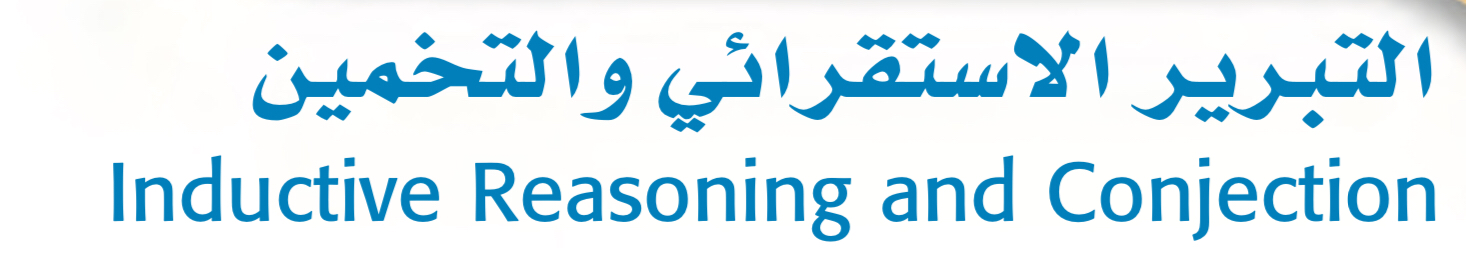